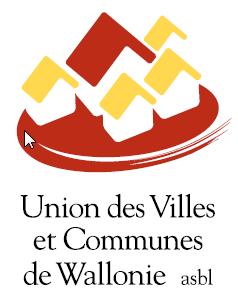 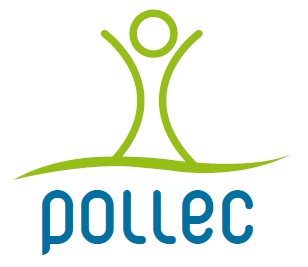 Atelier POLLEC-Outils
07/12/2023
9h30 – 16h00
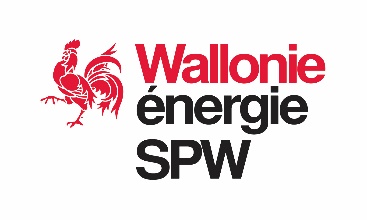 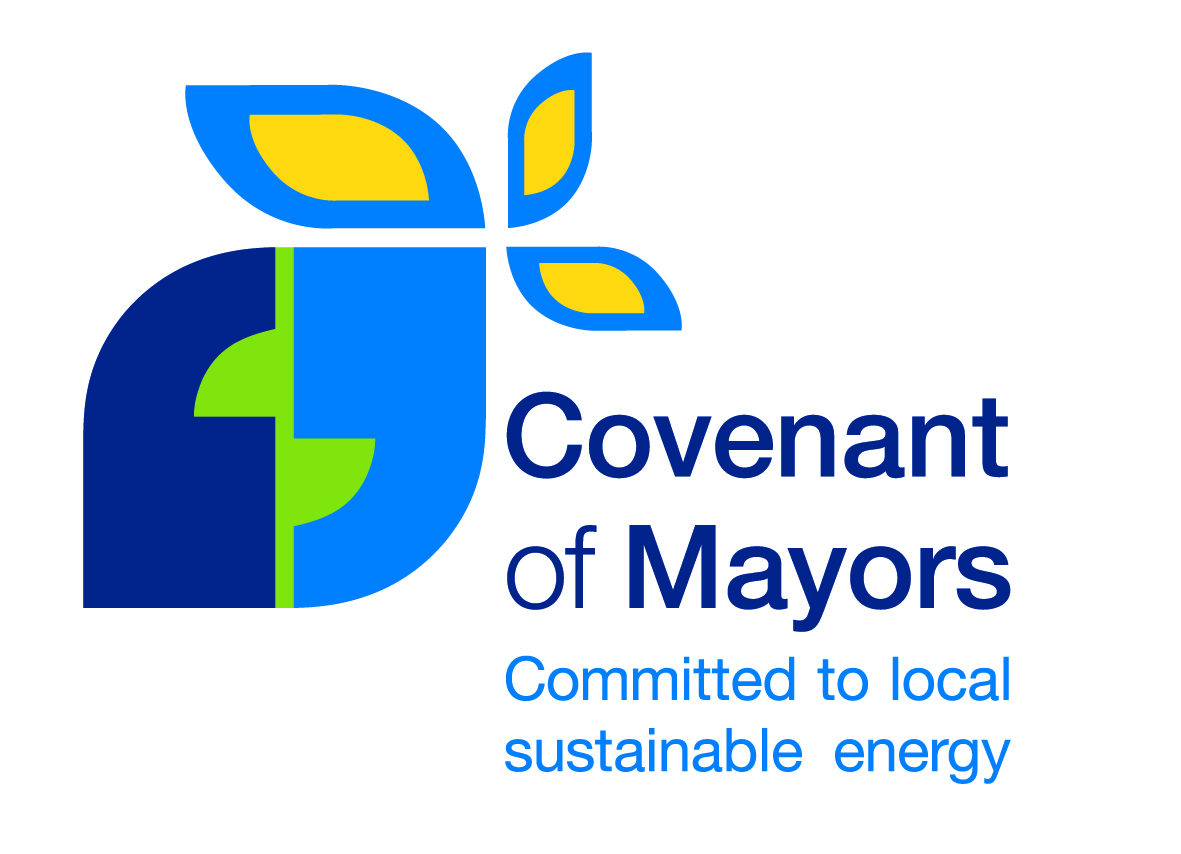 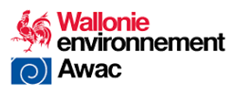 Des outils pourquoi?
Diagnostic
> Diagnostic
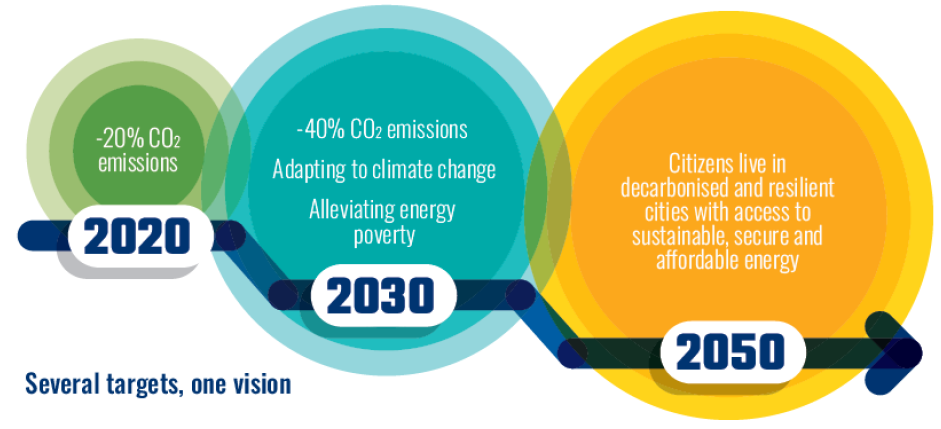 Planification
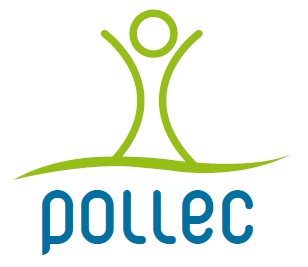 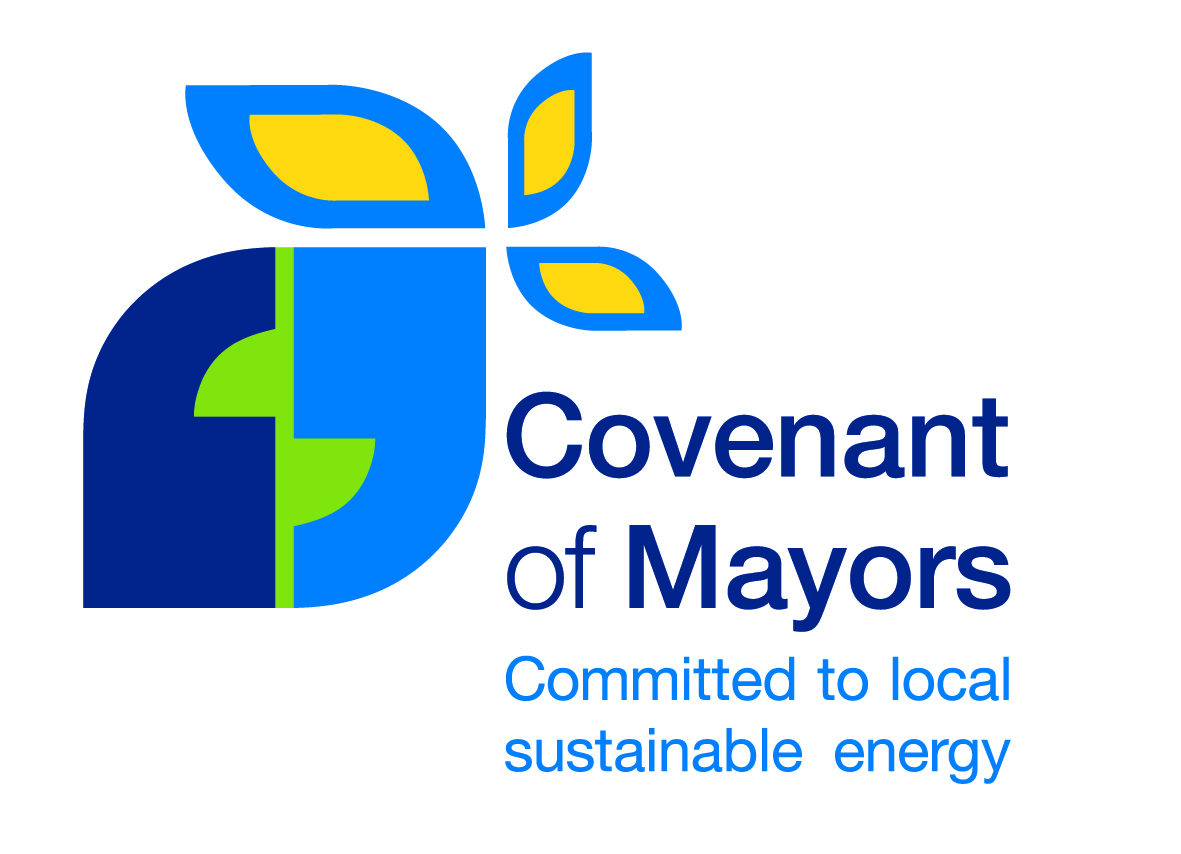 -55%
Suivi
Rapportage
www.energiecommune.be
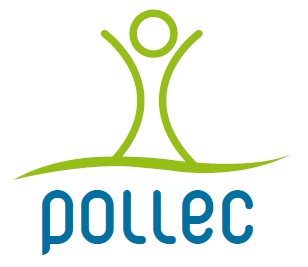 Les outils
Outil POLLEC
Démarche « Adapte ta commune »
Diagnostic
> Diagnostic
Evaluer les effets du CC et identifier les principales vulnérabilités du territoire communal
Interpréter les données de bilan énergétique local fournies par la Région
Planification
Fixer les objectifs 
Définir les actions
Identifier des mesures d’adaptation qui pourront être traduites en actions dans l’outil POLLEC
Suivi
Suivre la mise en œuvre des actions
Suivre l’atteinte des objectifs d’atténuation à travers les données de bilan fournies par la Région
Rapportage
Effectuer le rapportage à la CdM – Volet « Mes inventaires  - Risques et vulnérabilités
Effectuer le rapportage POLLEC et CdM
www.energiecommune.be
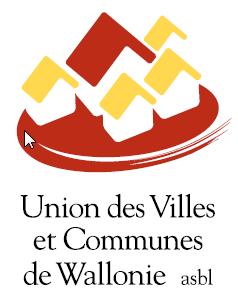 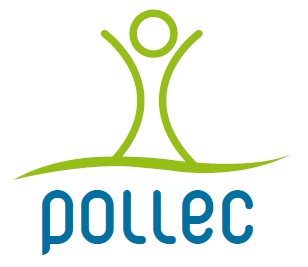 Outil POLLEC
9h30 – 12h00
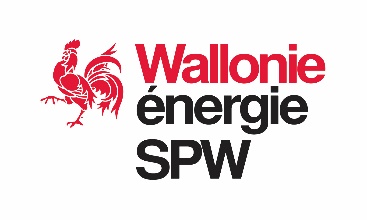 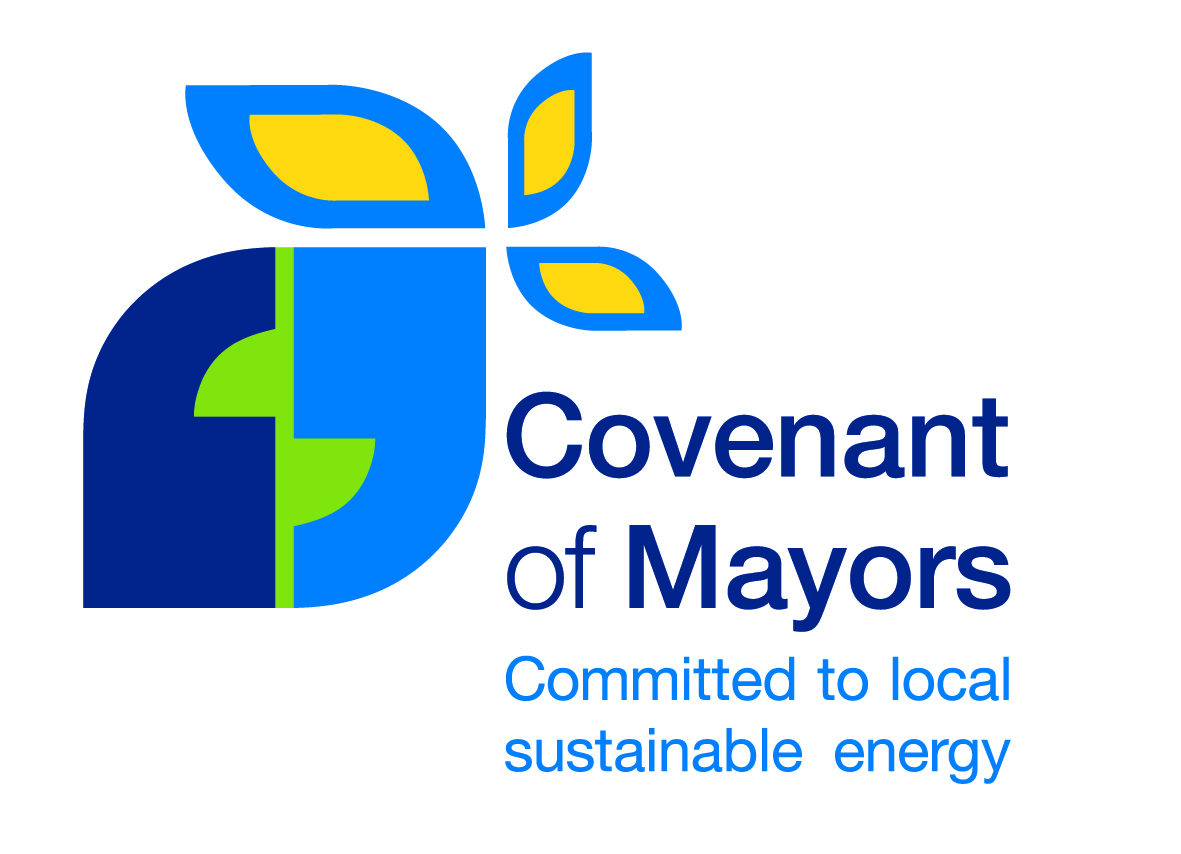 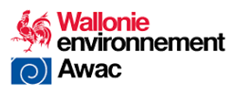 Programme
Présentation générale de l’outil
Transfert depuis les versions précédentes de l’outil
Echanges
www.energiecommune.be
Outil POLLEC – Cadre logique
Vision
La vision décrit l’avenir souhaité à long terme
Atténuation : Réduire les émissions de 55% à l’horizon 2030
Adaptation : réduire la vulnérabilité du territoire aux impacts du changement climatique
Précarité: Garantir l’accès à une énergie durable à un prix abordable
Objectifs (atténuation/adaptation)
Déclinaison en objectifs sectoriels dont la somme permet d’atteindre l’objectif global
Objectifs sectoriels
…
…
…
…
…
Traduire les objectifs en scénarios concrets pour matérialiser l’ampleur des enjeux et dimensionner les actions
Scénarios
Actions
…
…
…
…
…
Les actions menées par la commune et ses partenaires participent à l’atteinte des objectifs sectoriels. Elles impactent chacune un ou plusieurs indicateurs issus des scénarios
Cadre logique - Exemple
Vision
Territoire 100% renouvelable à l’horizon 2050
Objectifs (atténuation/adaptation)
Réduire les émissions de 55% à l’horizon 2030
Objectifs sectoriels
Réduire de 40% la consommation du logement entre 2020 et 2030
…
…
…
…
…
Nombre de logements rénovés vers la standard basse énergie
Nombre de ménages réalisant 10% d’économie d’énergie par comportement
Scénarios
Actions
…
…
…
…
…
Primes « énergie »
Plateforme de rénovation
Exécution des macros
Que faire si un message du type de celui-ci apparaît lorsque je pousse sur un bouton?
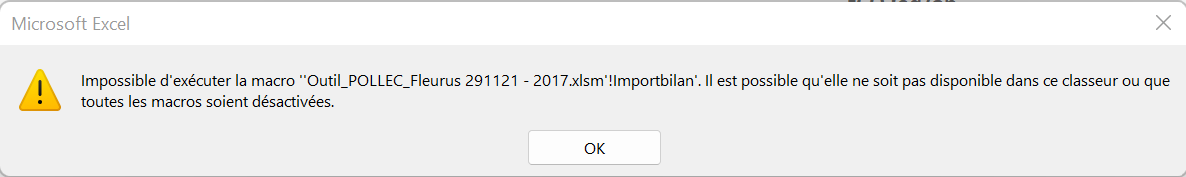 Accueil, Options, Centre de gestion de la confidentialité, Paramètres du Centre de gestion de la confidentialité, Paramètres des macros et cliquez sur « Activer les macros … »
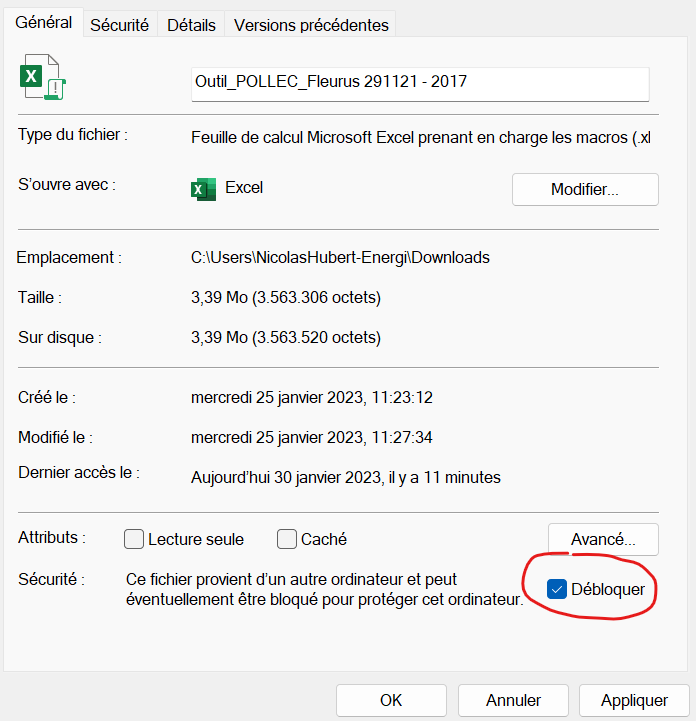 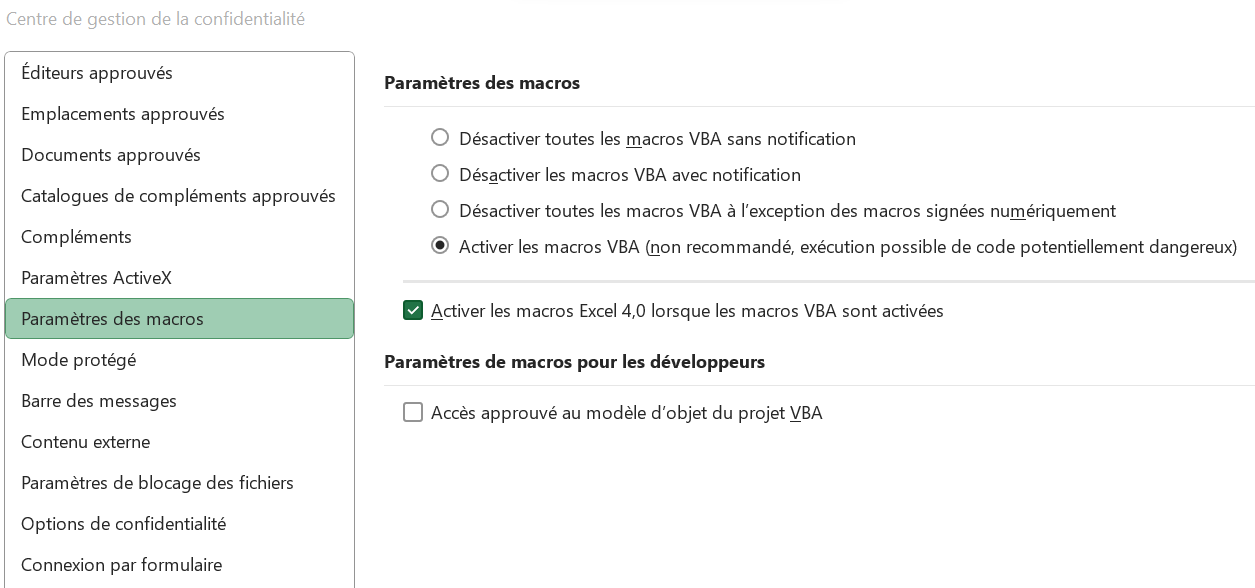 www.energiecommune.be
Fixer des objectifs…
… cohérents avec ceux du PACE.
Fixer les objectifs d’économie d’énergie






Estimer la production renouvelable et les transferts de vecteurs nécessaires pour atteindre une réduction des émissions de 55%
Fixer des objectifs de production renouvelable et de transferts de vecteurs
www.energiecommune.be
Transfert depuis version antérieure
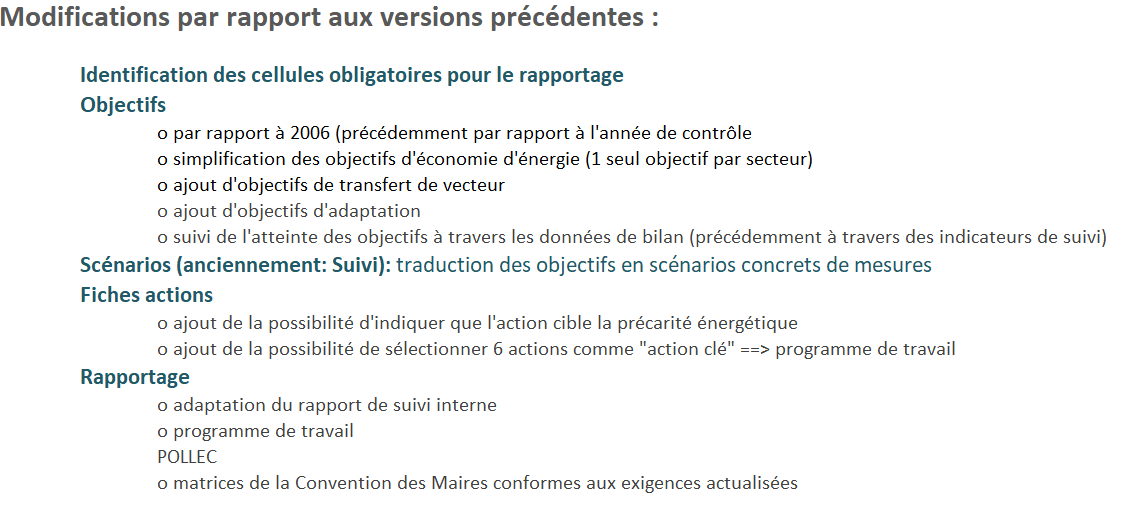 www.energiecommune.be
Transfert depuis version antérieure
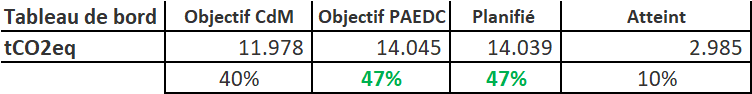 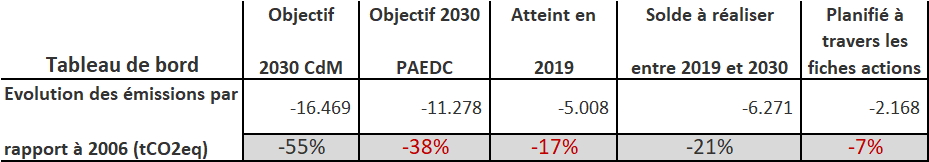 www.energiecommune.be
Transfert depuis version antérieure
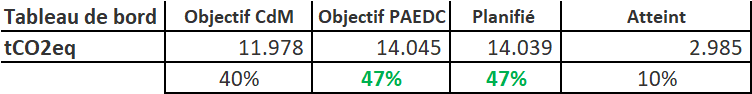 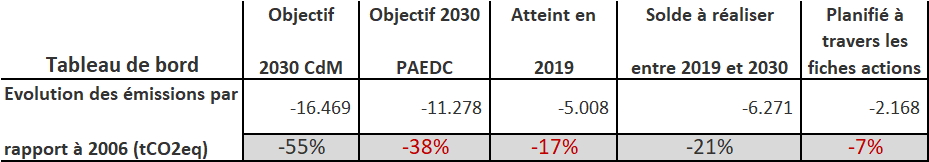 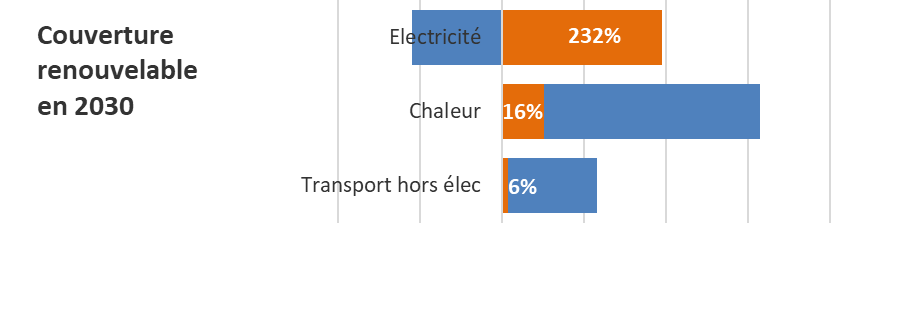 www.energiecommune.be
Transfert depuis version antérieure
Objectifs par rapport à 2006 (précédemment par rapport à l’année de contrôle)
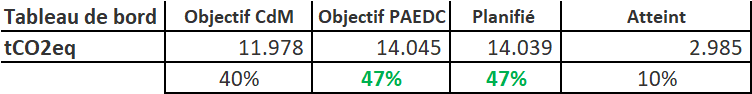 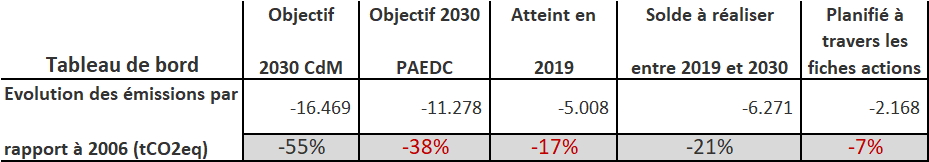 www.energiecommune.be
Transfert depuis version antérieure
Objectifs par rapport à 2006 (précédemment par rapport à l’année de contrôle)
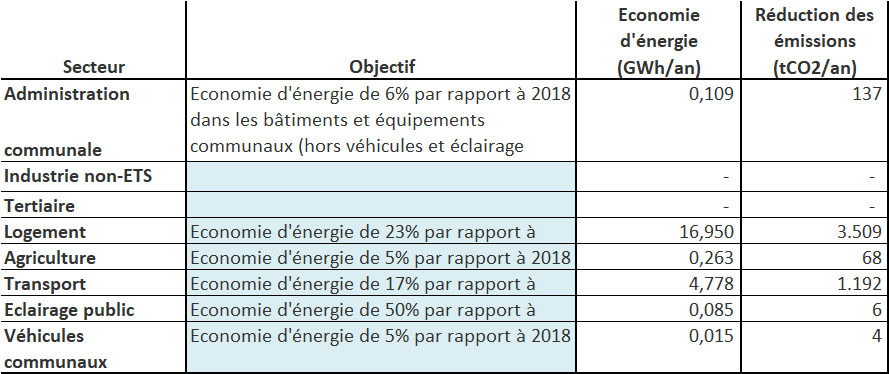 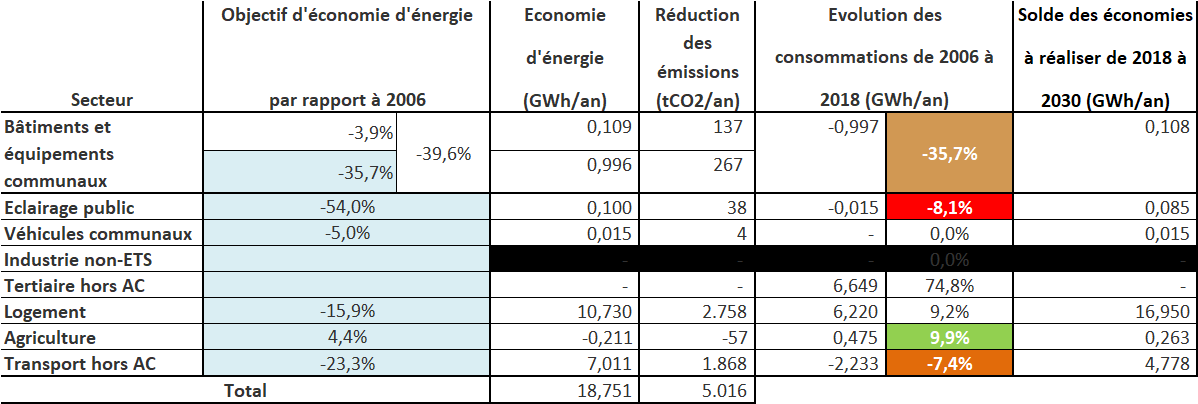 www.energiecommune.be
Transfert depuis version antérieure
Objectifs par rapport à 2006 (précédemment par rapport à l’année de contrôle)
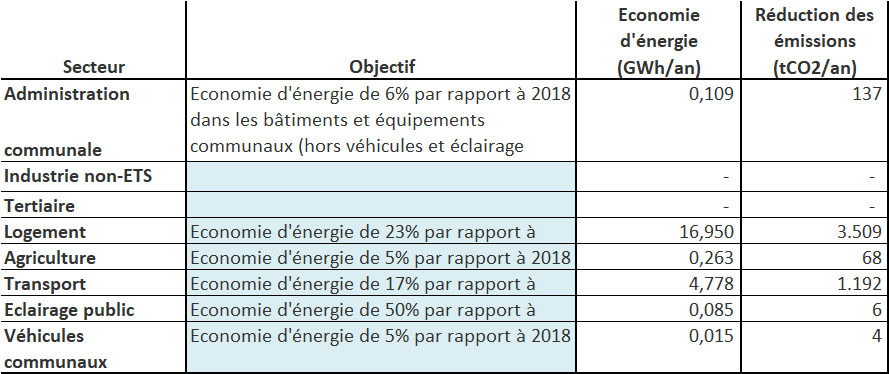 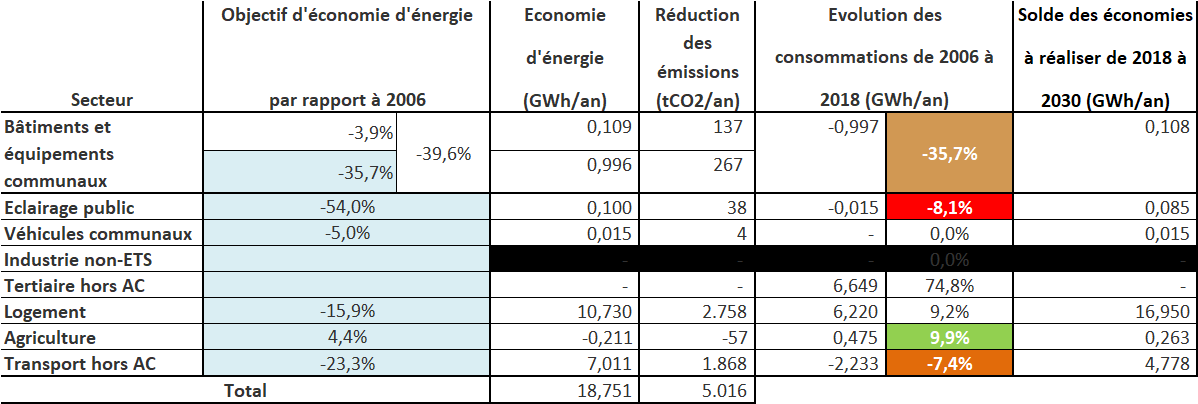 www.energiecommune.be
Transfert depuis version antérieure
Objectifs par rapport à 2006 (précédemment par rapport à l’année de contrôle)
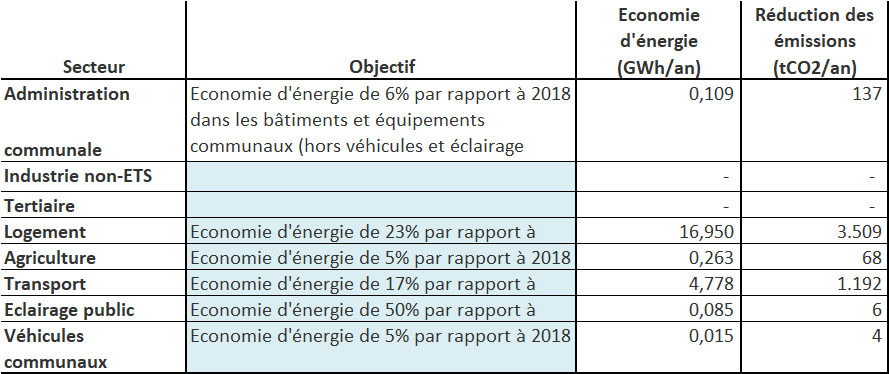 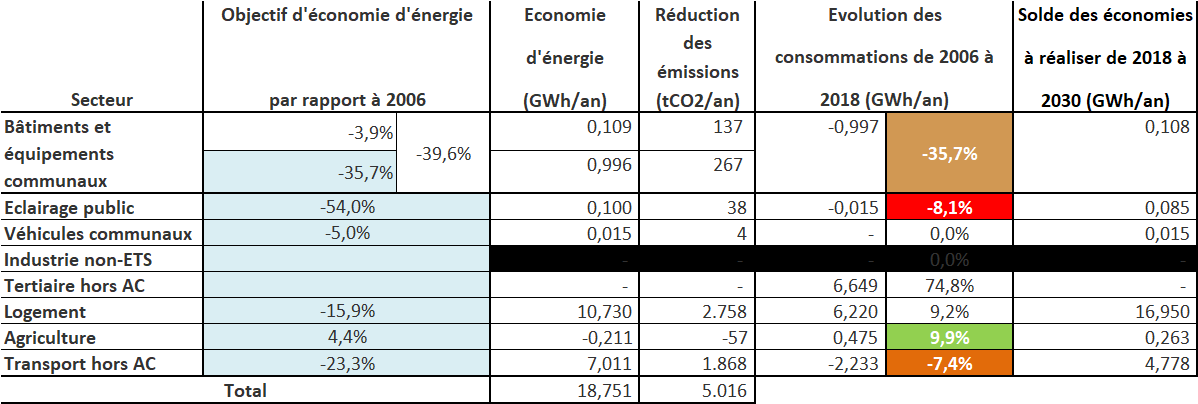 www.energiecommune.be
Transfert depuis version antérieure
Objectifs par rapport à 2006 (précédemment par rapport à l’année de contrôle)
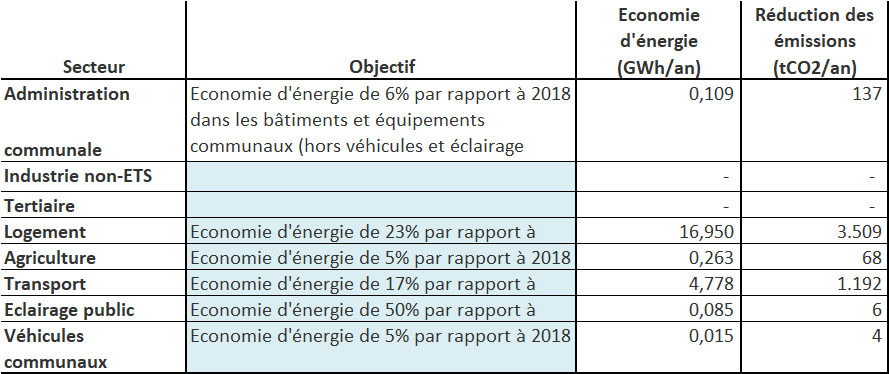 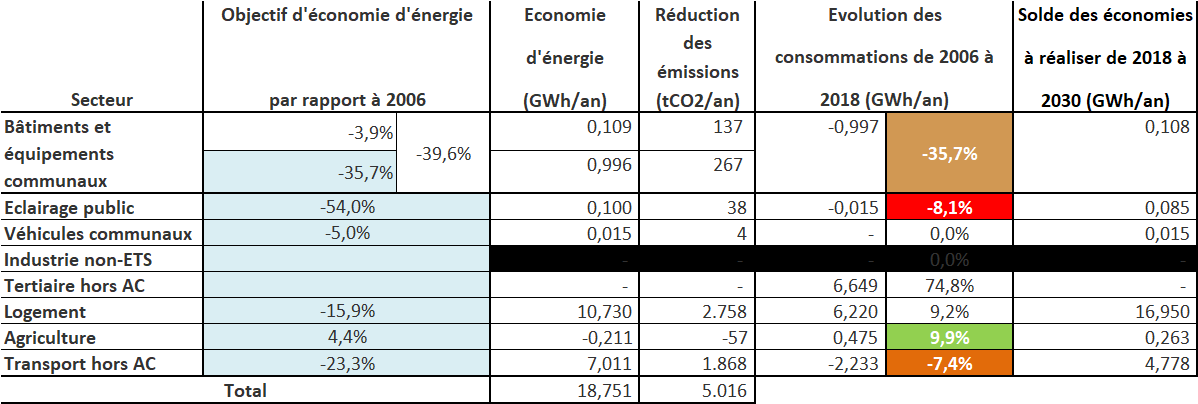 www.energiecommune.be
Transfert depuis version antérieure
Objectifs par rapport à 2006 (précédemment par rapport à l’année de contrôle)
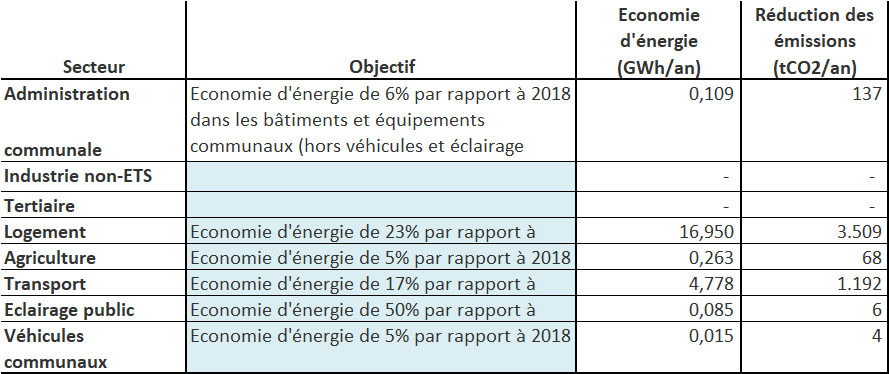 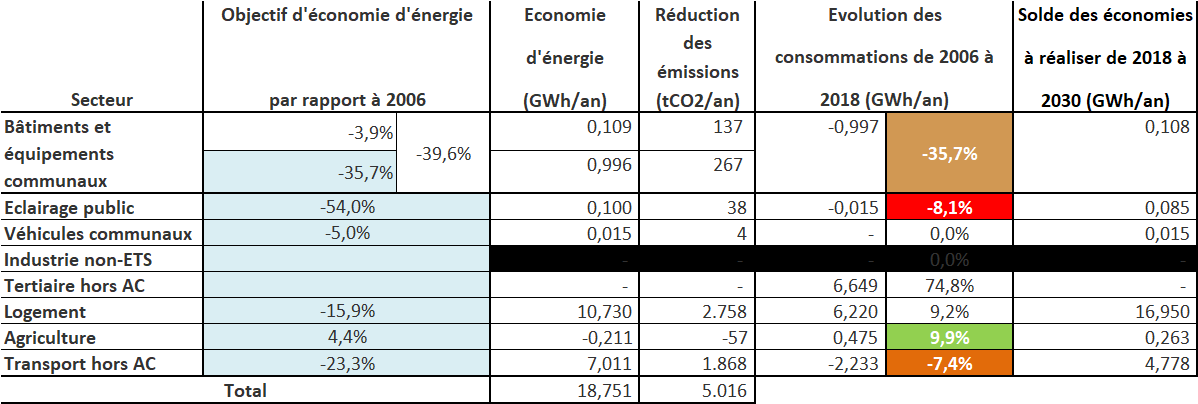 www.energiecommune.be
Transfert depuis version antérieure
Objectifs par rapport à 2006 (précédemment par rapport à l’année de contrôle)
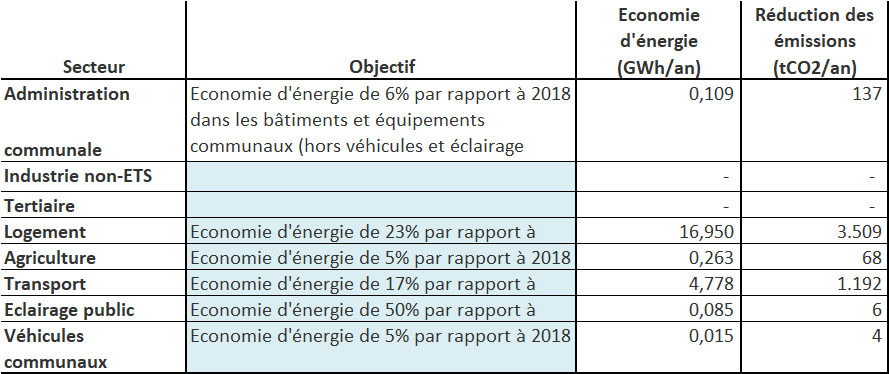 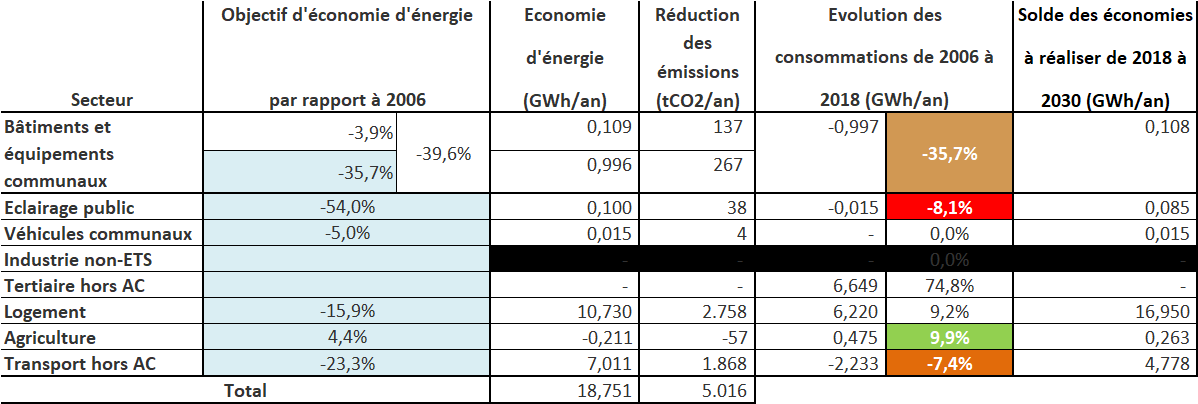 www.energiecommune.be
Transfert depuis version antérieure
Objectifs par rapport à 2006 (précédemment par rapport à l’année de contrôle)
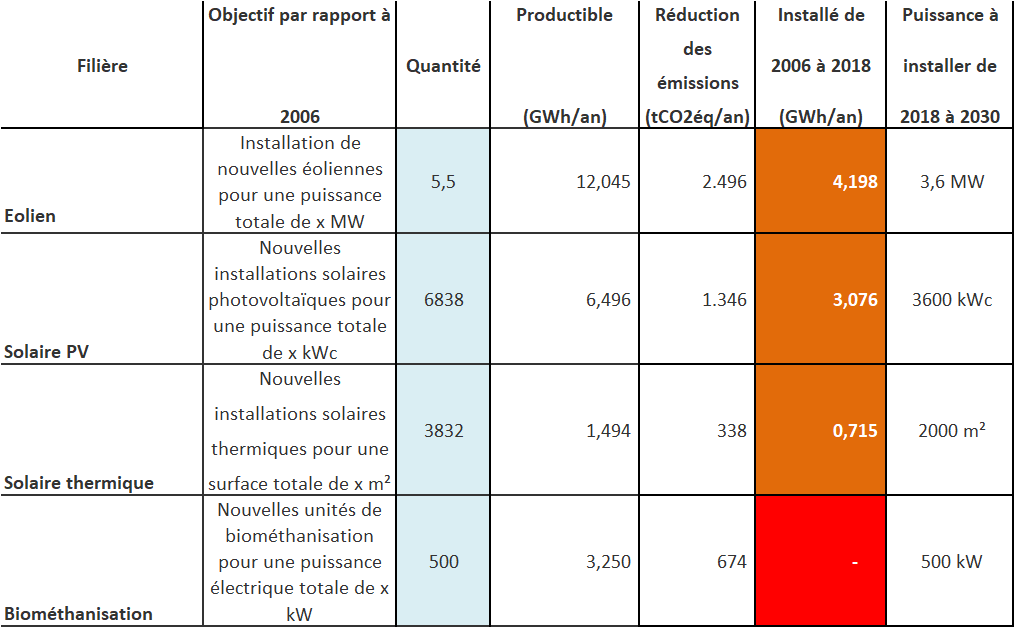 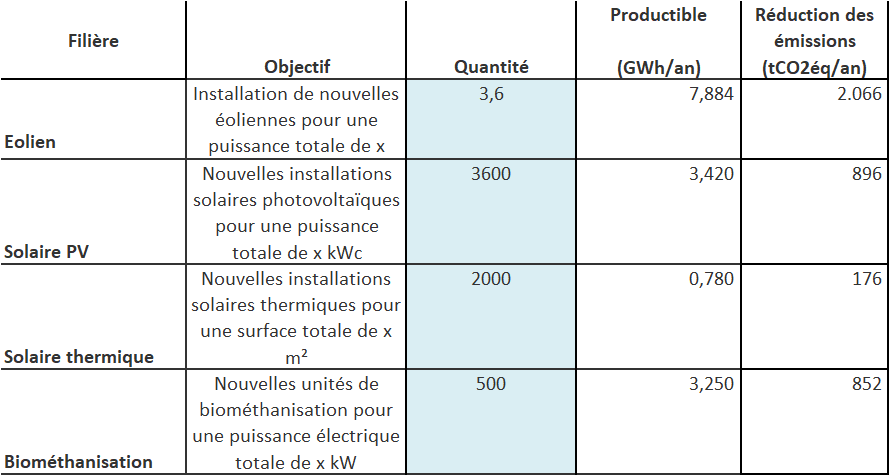 www.energiecommune.be
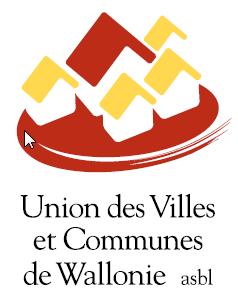 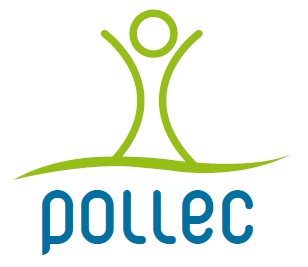 Démarche « Adapte ta commune »
14h00 – 16h00
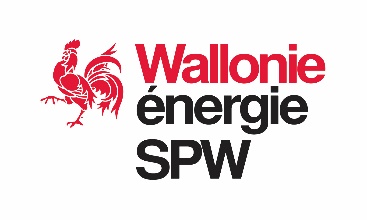 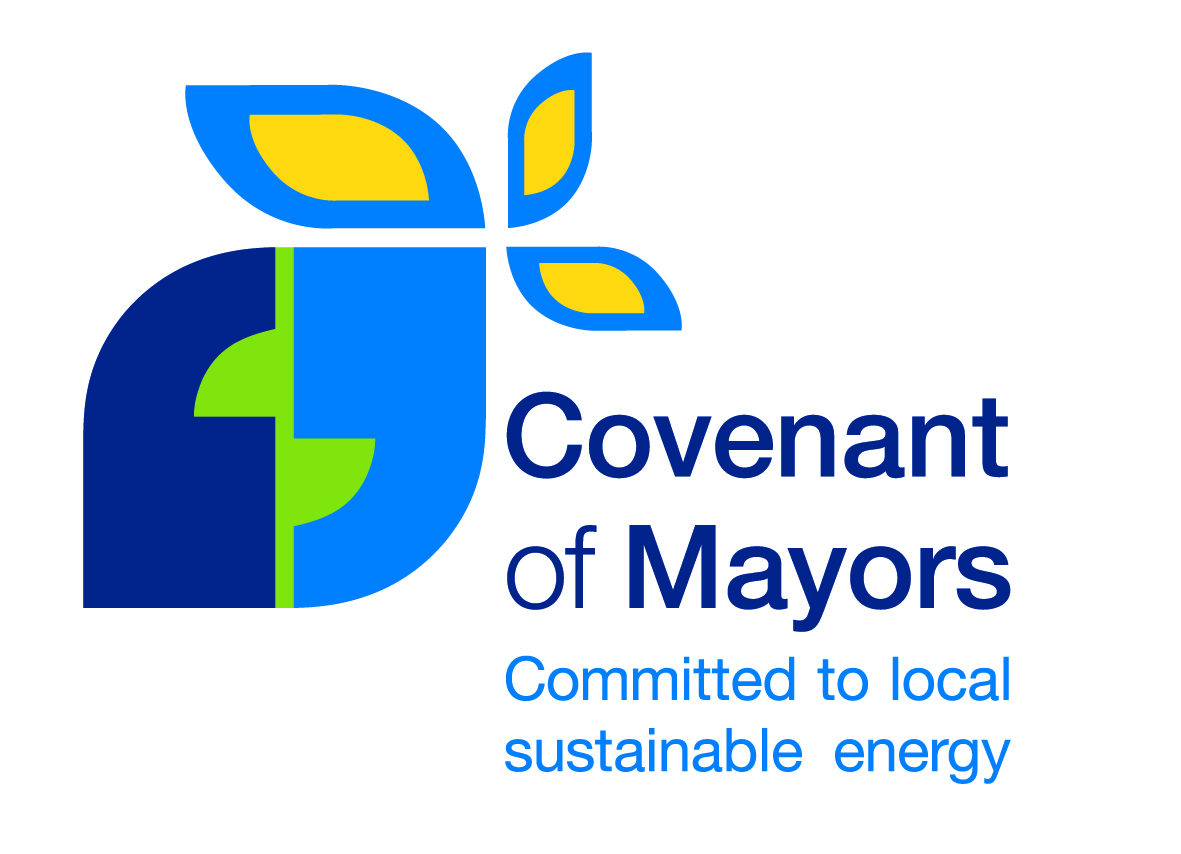 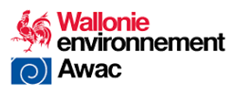 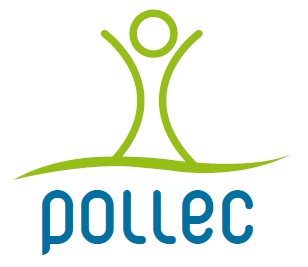 Les outils
Outil POLLEC
Démarche « Adapte ta commune »
Diagnostic
> Diagnostic
Evaluer les effets du CC et identifier les principales vulnérabilités du territoire communal
Interpréter les données de bilan énergétique local fournies par la Région
Planification
Fixer les objectifs 
Définir les actions
Identifier des mesures d’adaptation qui pourront être traduites en actions dans l’outil POLLEC
Suivi
Suivre la mise en œuvre des actions
Suivre l’atteinte des objectifs d’atténuation à travers les données de bilan fournies par la Région
Rapportage
Effectuer le rapportage à la CdM – Volet « Mes inventaires  - Risques et vulnérabilités
Effectuer le rapportage POLLEC et CdM
www.energiecommune.be
La démarche ‘Adapte ta commune’
1
2
3
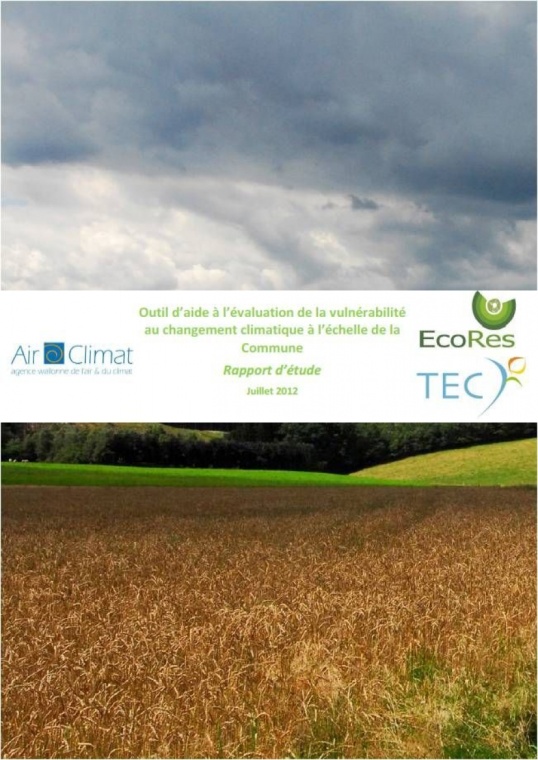 Appropriation des effets à travers des indicateurs & des cartes
Sélection d’actions via une interface web (avec exemples & localisations de cas)
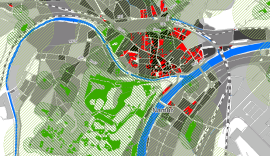 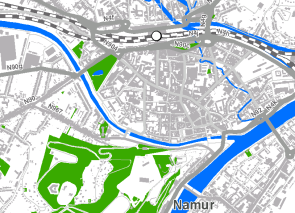 Outil Diagnostic
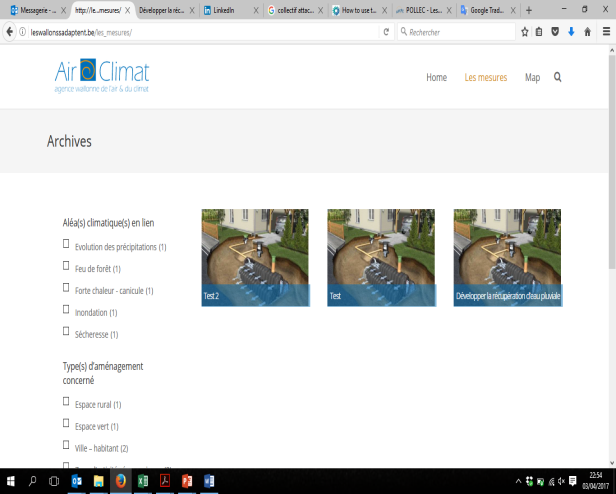 Rapportage
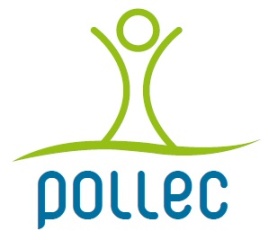 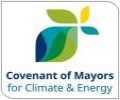 La démarche « Adapte Ta Commune »
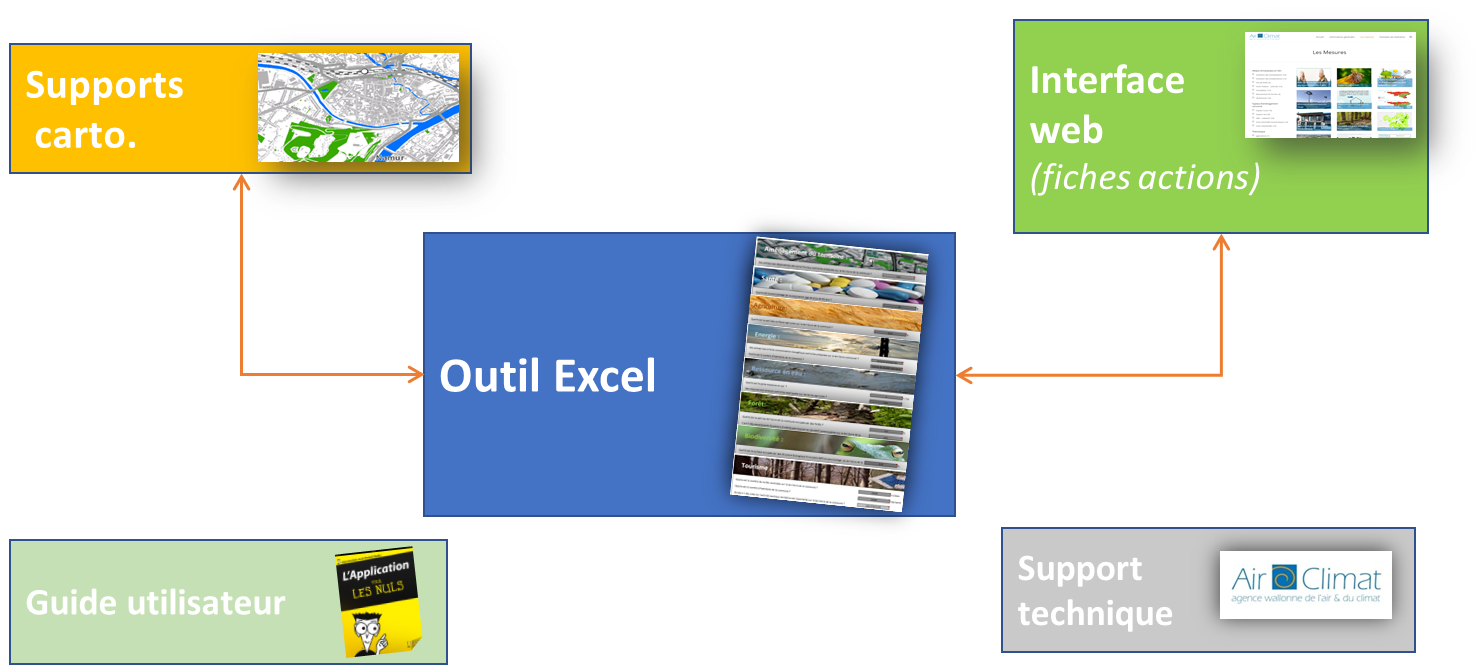 leswallonssadaptent.be
Etape 1 – Remplir le questionnaire
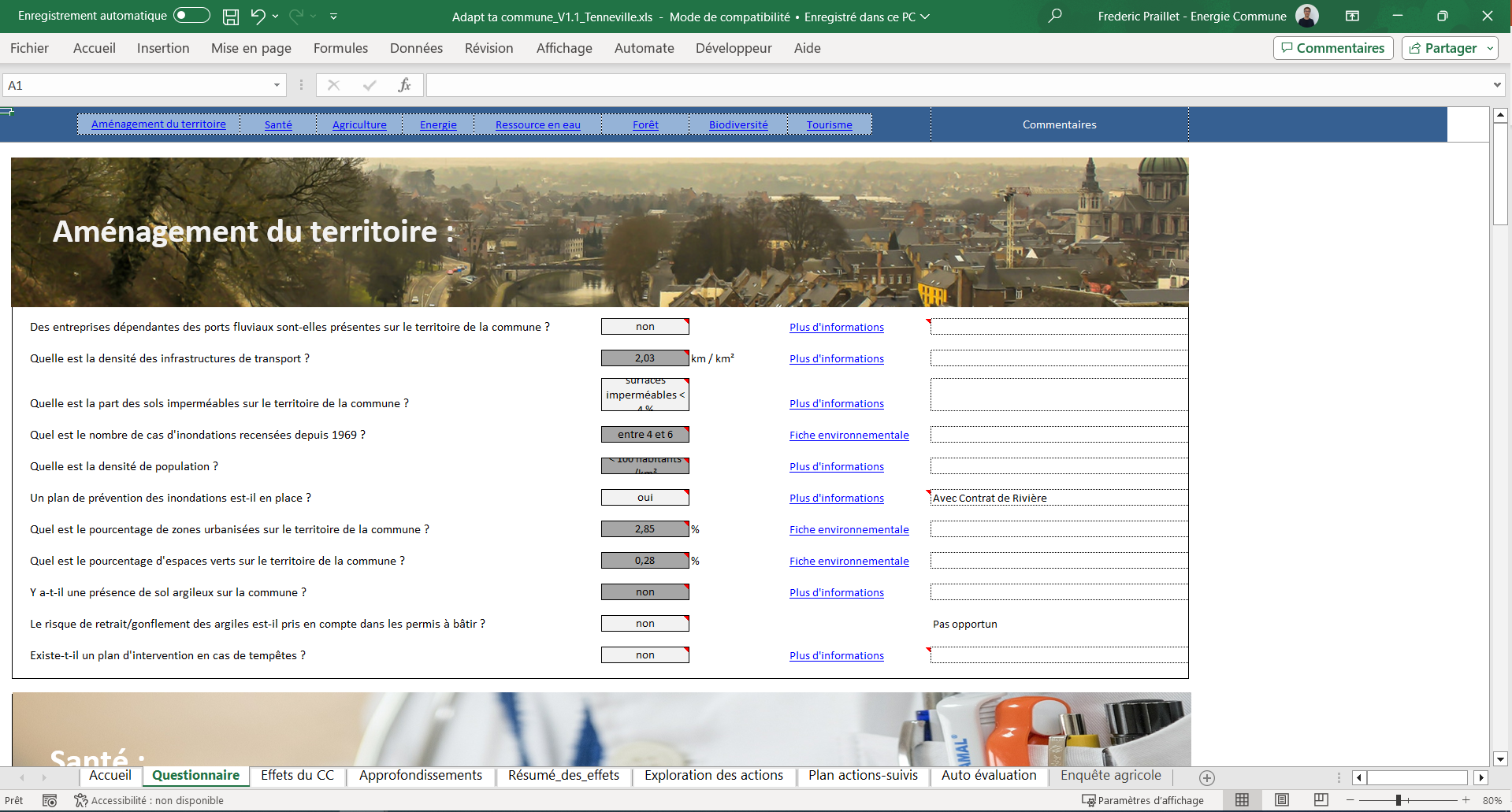 Etape 2 – Evaluer les effets du CC
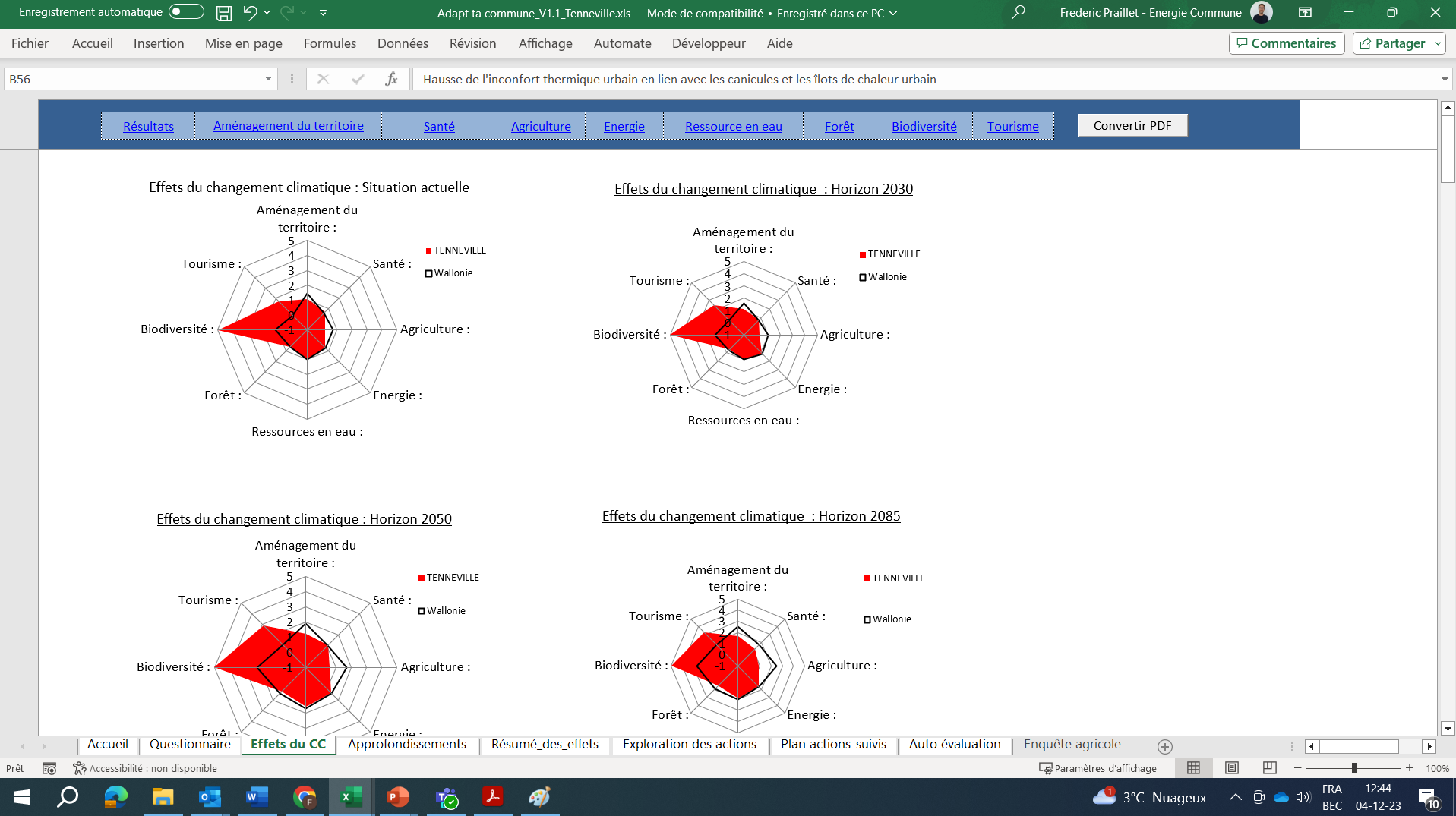 Etape 2 – Evaluer les effets du CC
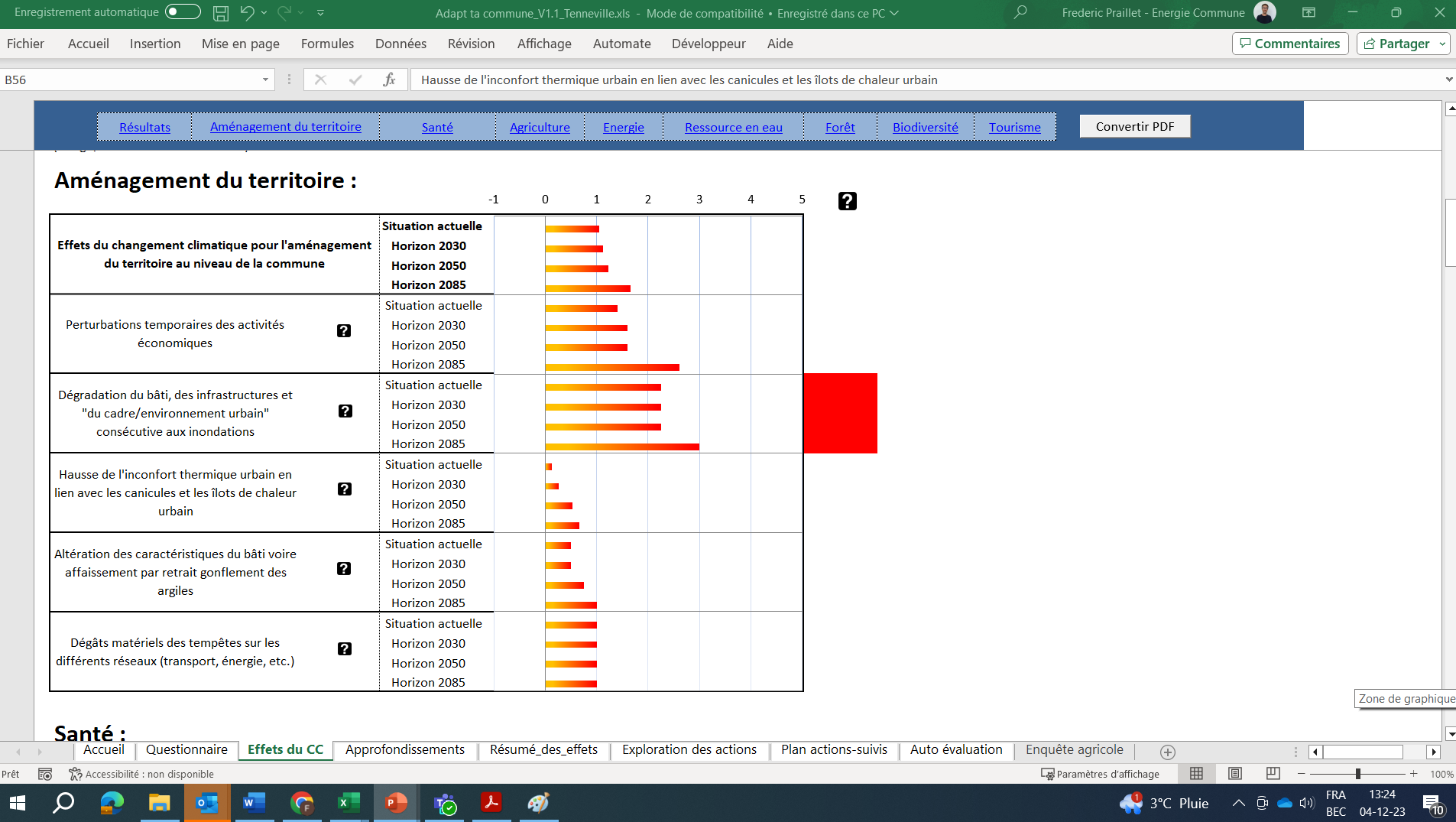 Etape 3 – Approfondir les effets les plus impactants
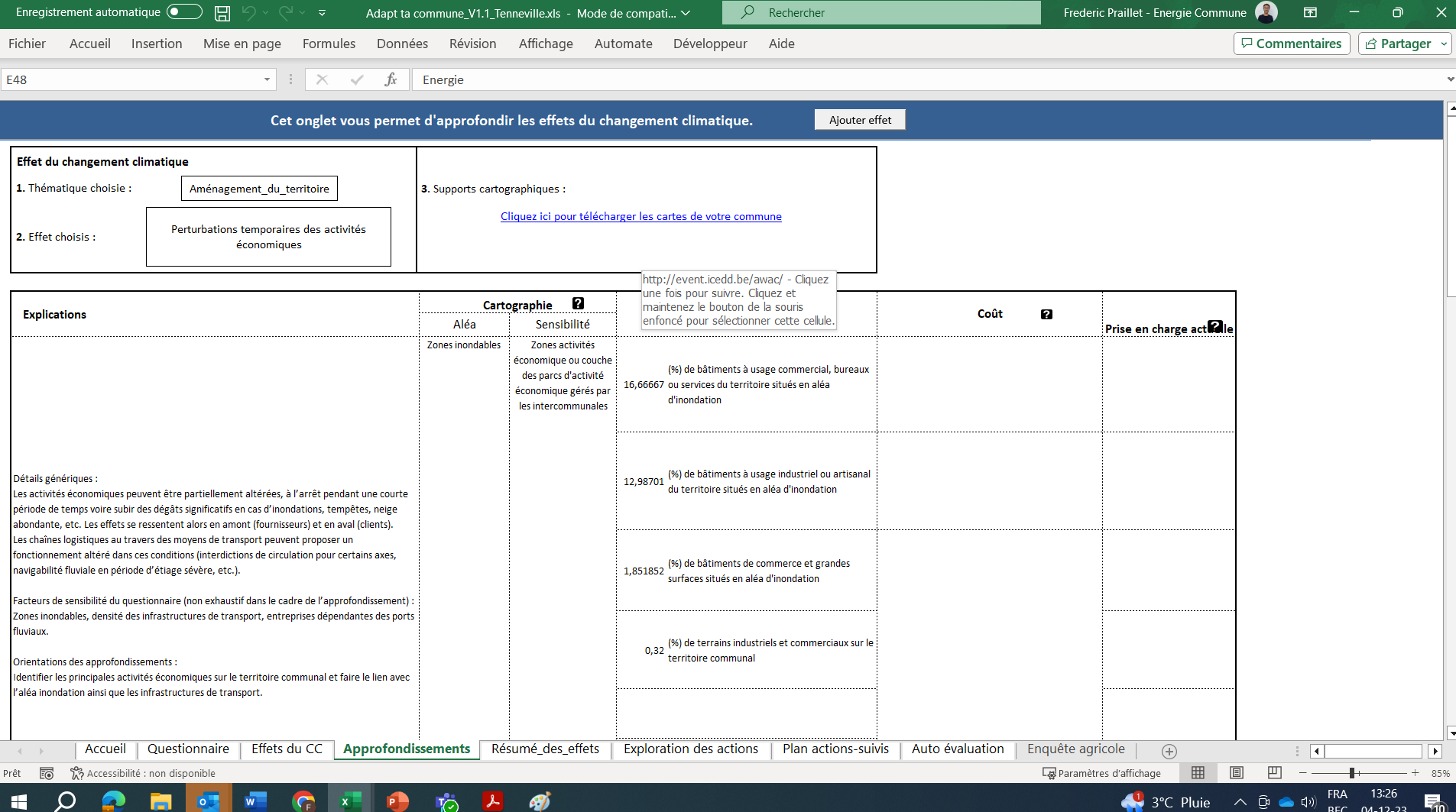 Etape 3 – Approfondir les effets les plus impactants
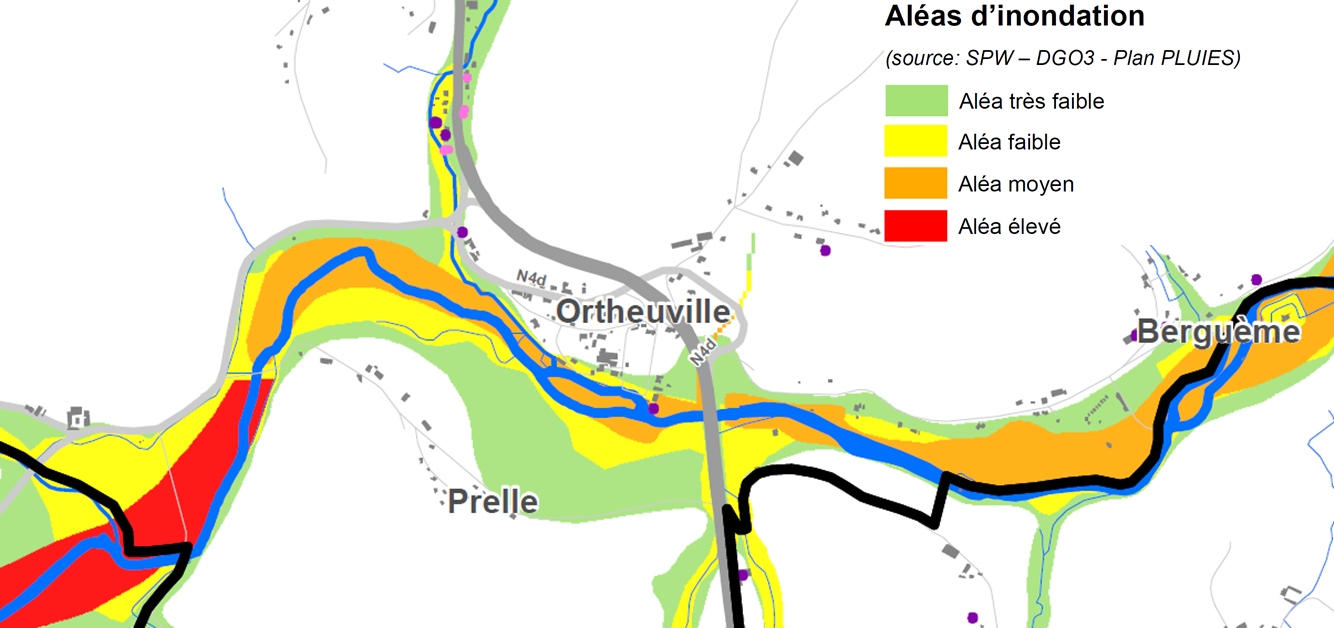 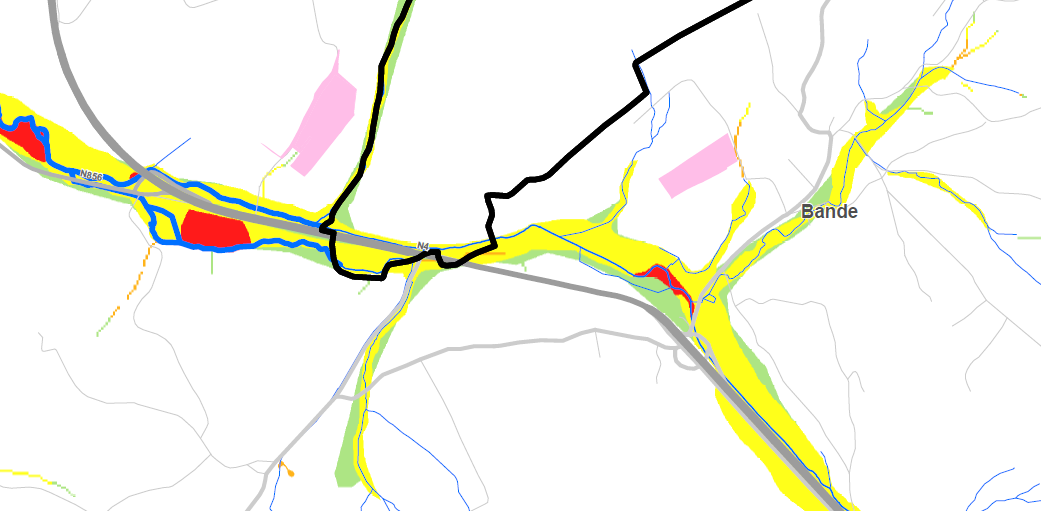 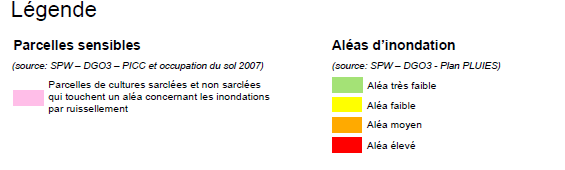 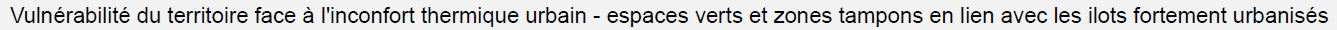 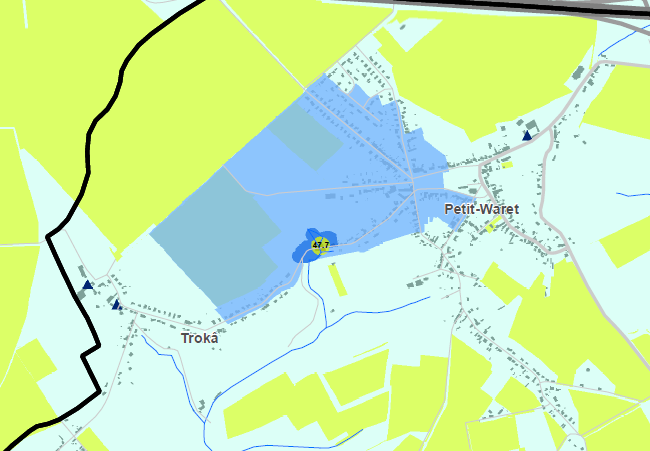 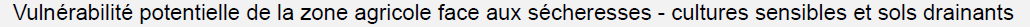 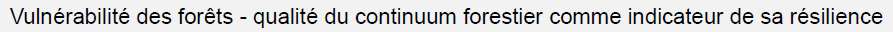 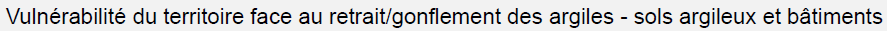 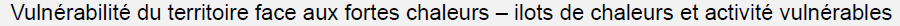 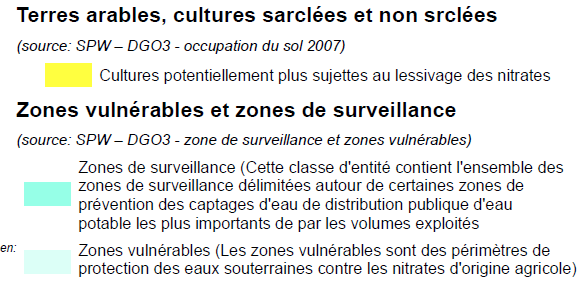 https://portail-awac-frontend.vercel.app/
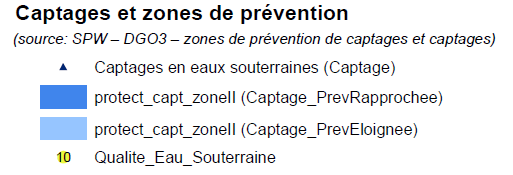 Etape 4 – Exploration des actions
http://leswallonssadaptent.be/
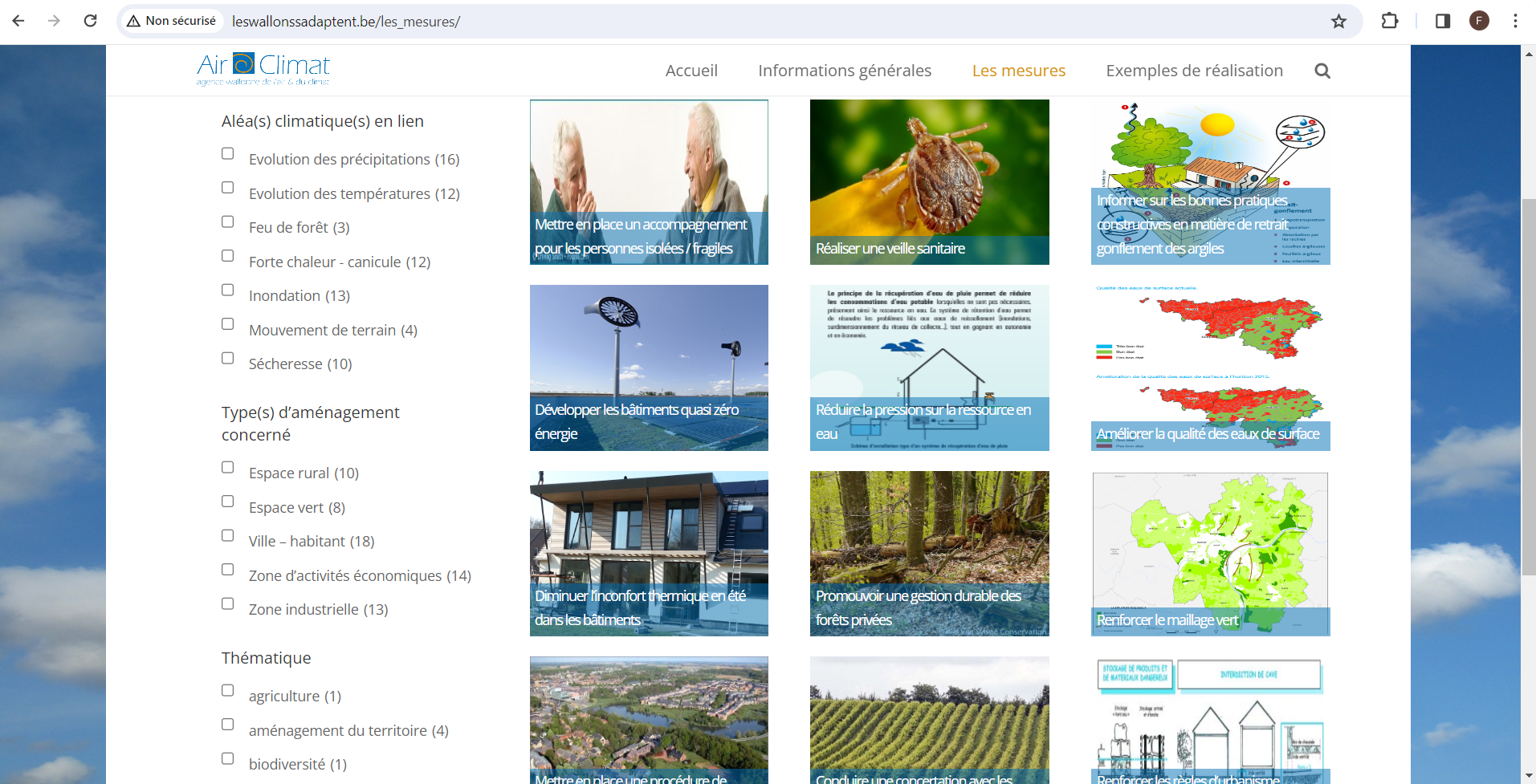 Mes inventaires
Risques et vulnérabilités
(min tous les 4 ans)
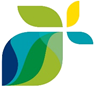 Qualitätsmanagement,
Verwaltungseffizienz
Mise à jour de “Mes inventaires”- Risques et vulnérabilités
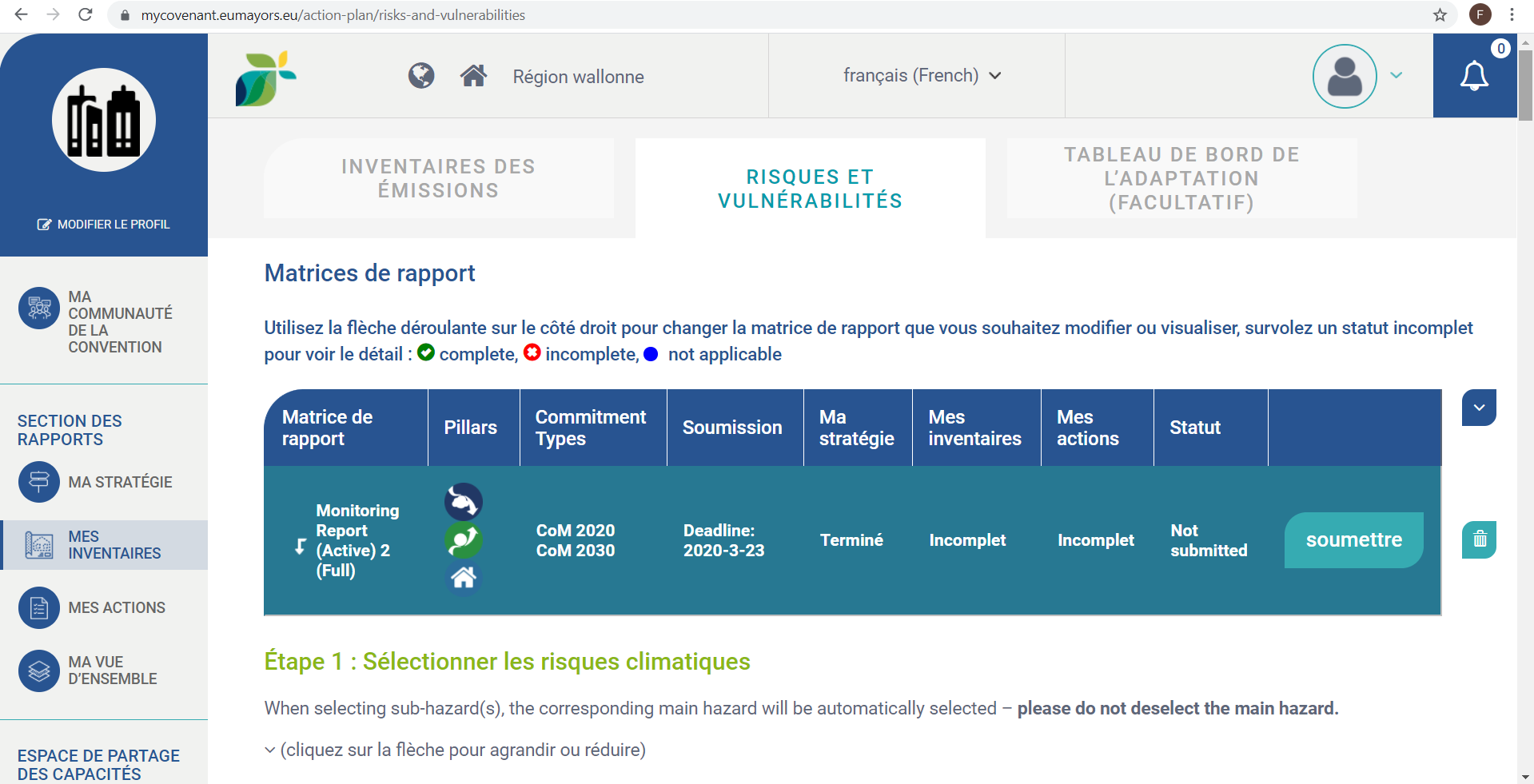 Mise à jour de “Mes inventaires”- Risques
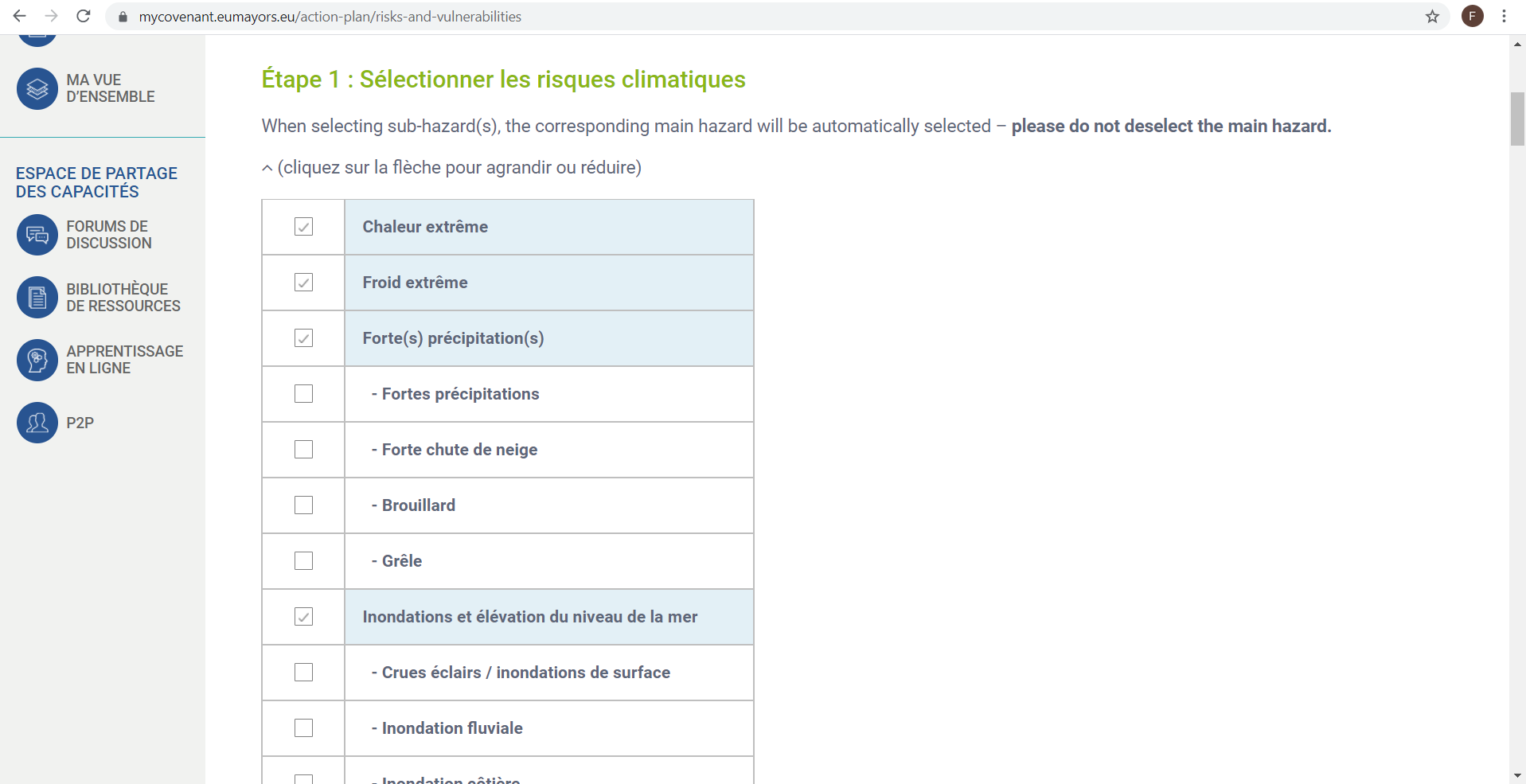 Encoder les données du niveau régional
Mise à jour de “Mes inventaires”- Risques
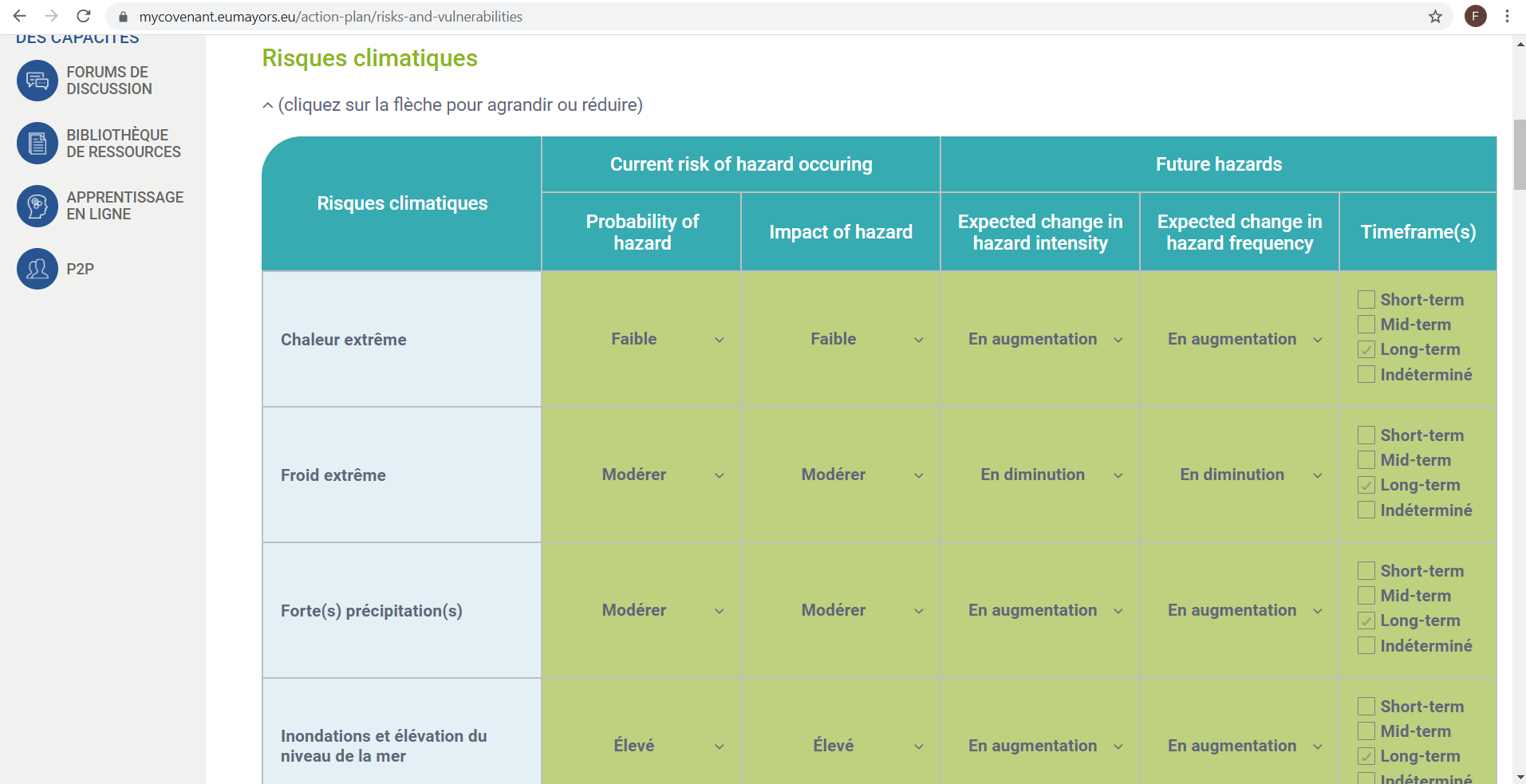 Encoder les données de l’analyse régionale
Mise à jour de “Mes inventaires”- Risques
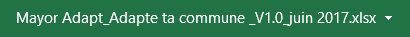 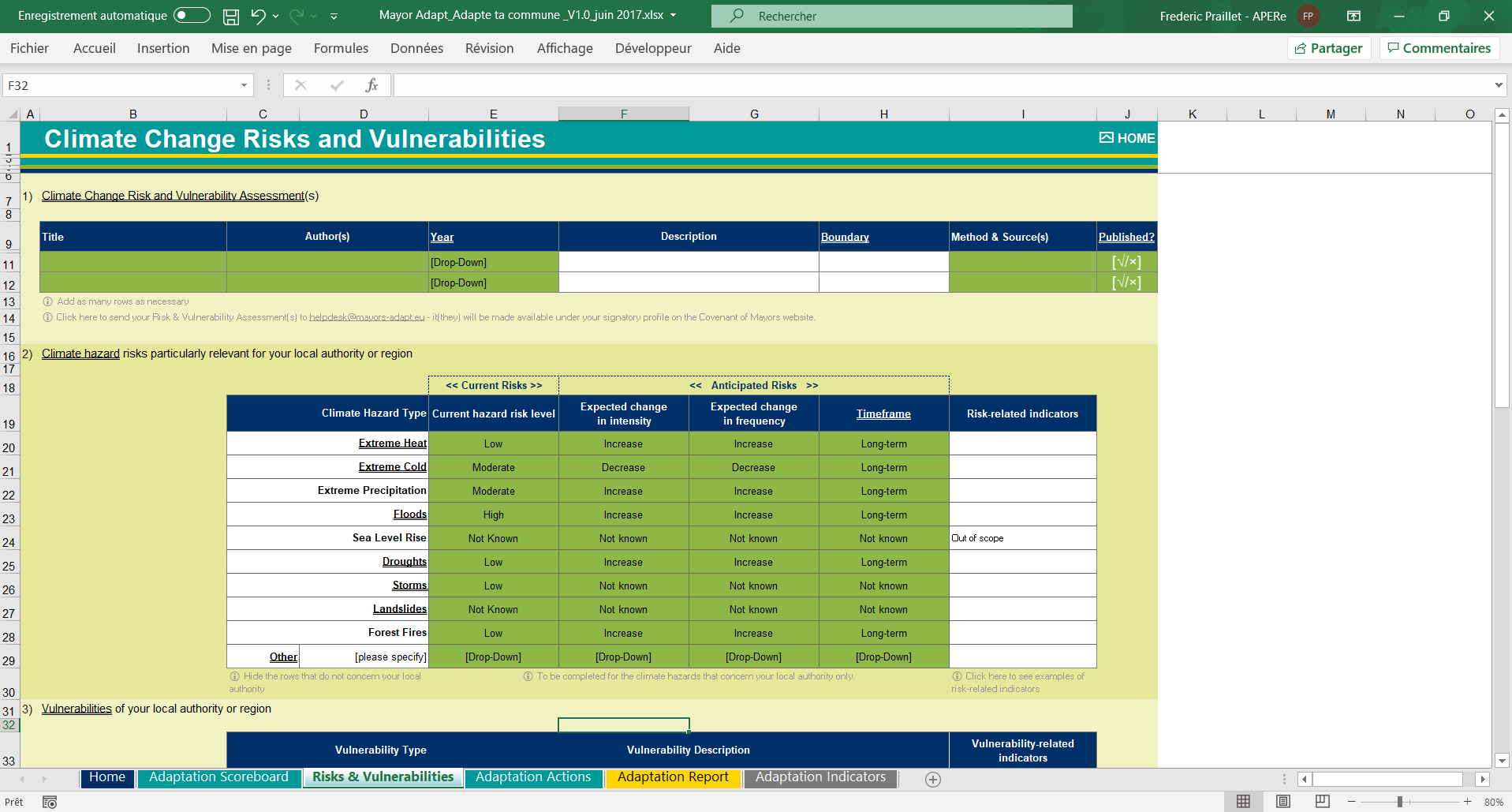 Analyse régionale
Mise à jour de “Mes inventaires”- Risques
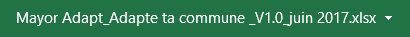 Analyse régionale
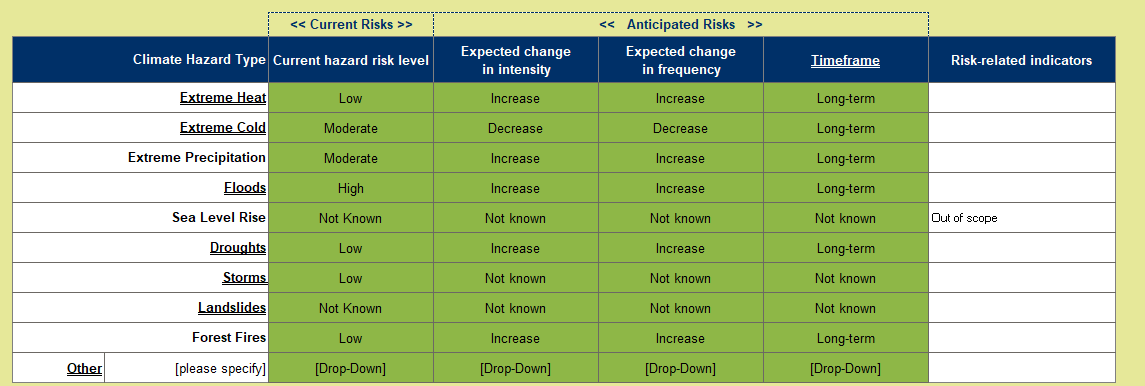 Mise à jour de “Mes inventaires”- Vulnérabilités
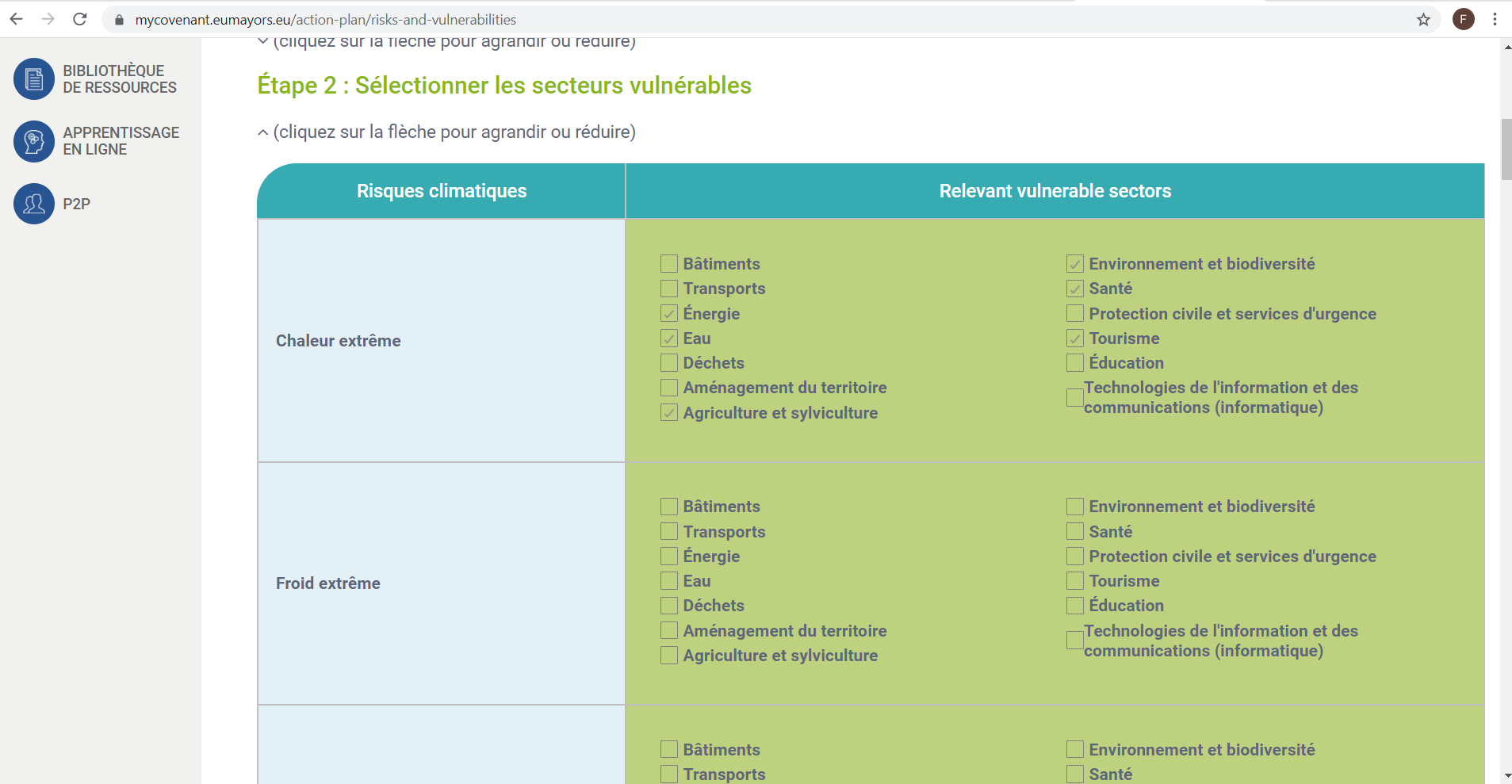 Analyse locale
Mise à jour de “Mes inventaires”- Vulnérabilités
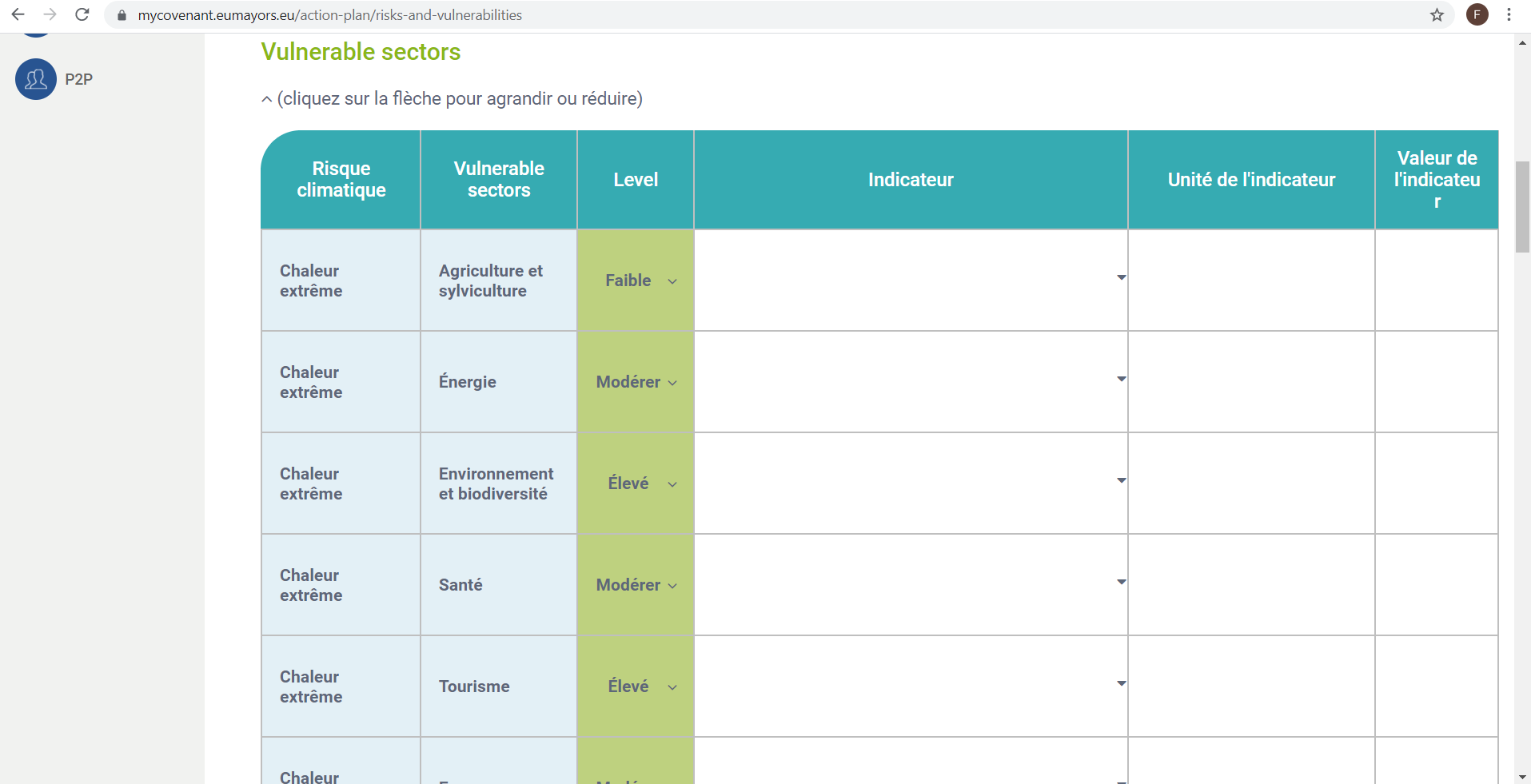 Analyse locale
Mise à jour de “Mes inventaires”- Vulnérabilités
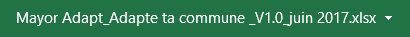 Analyse locale
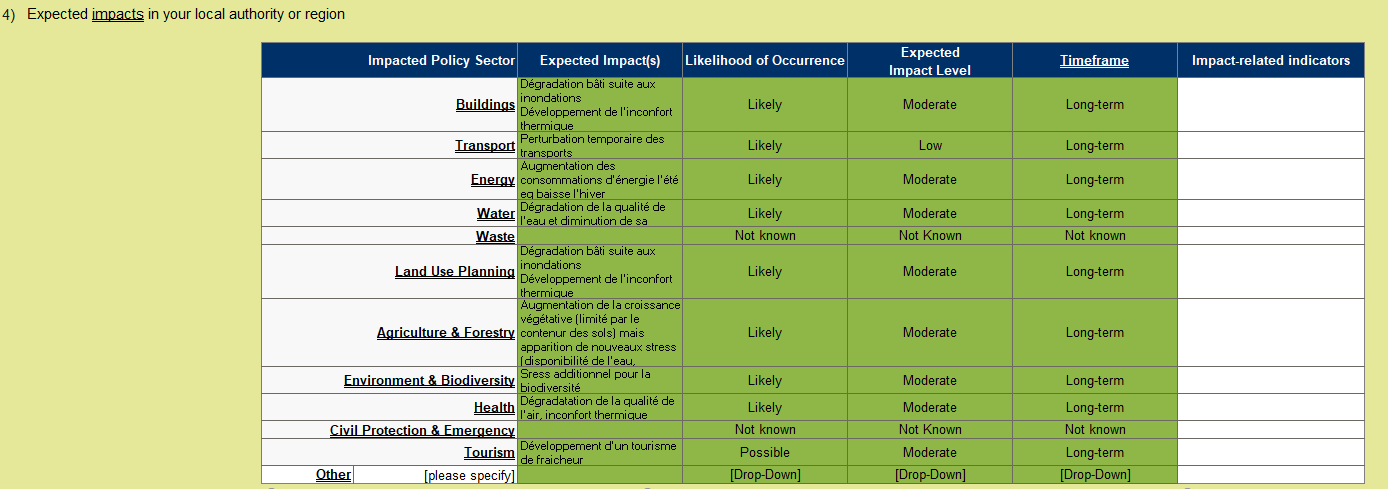 En attendant la mise à jour de cet outil…
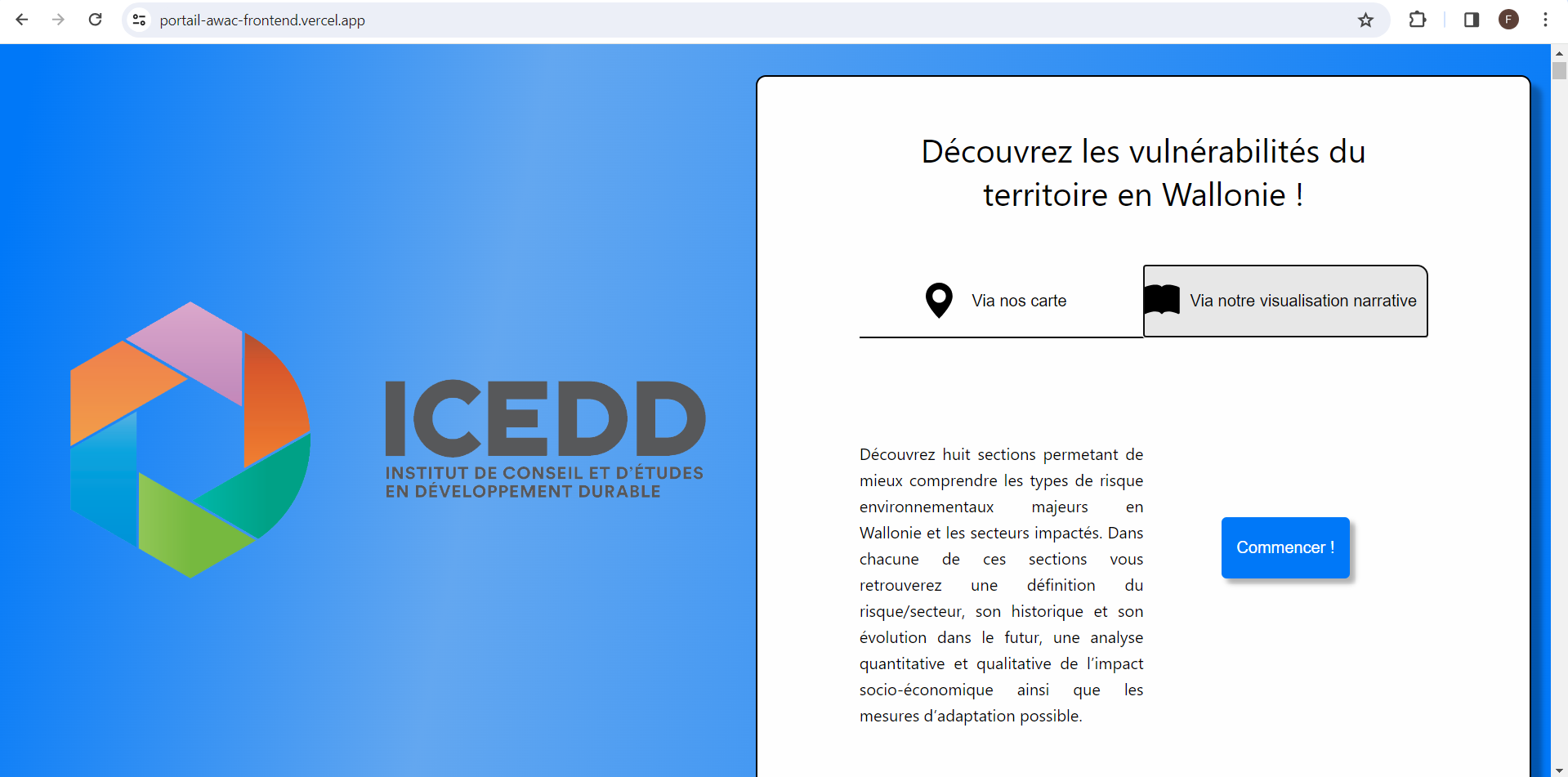 En attendant la mise à jour de cet outil…
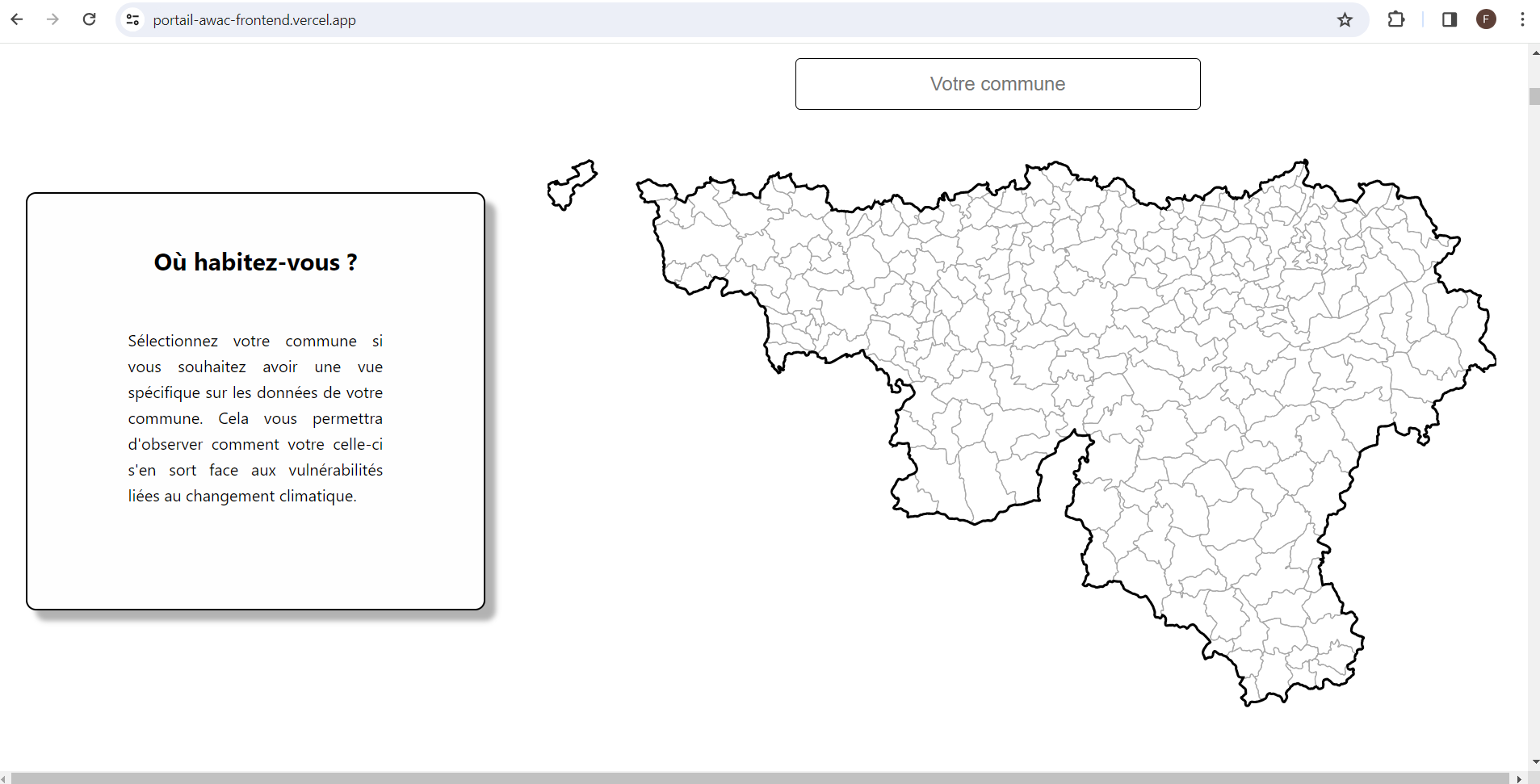 En attendant la mise à jour de cet outil…
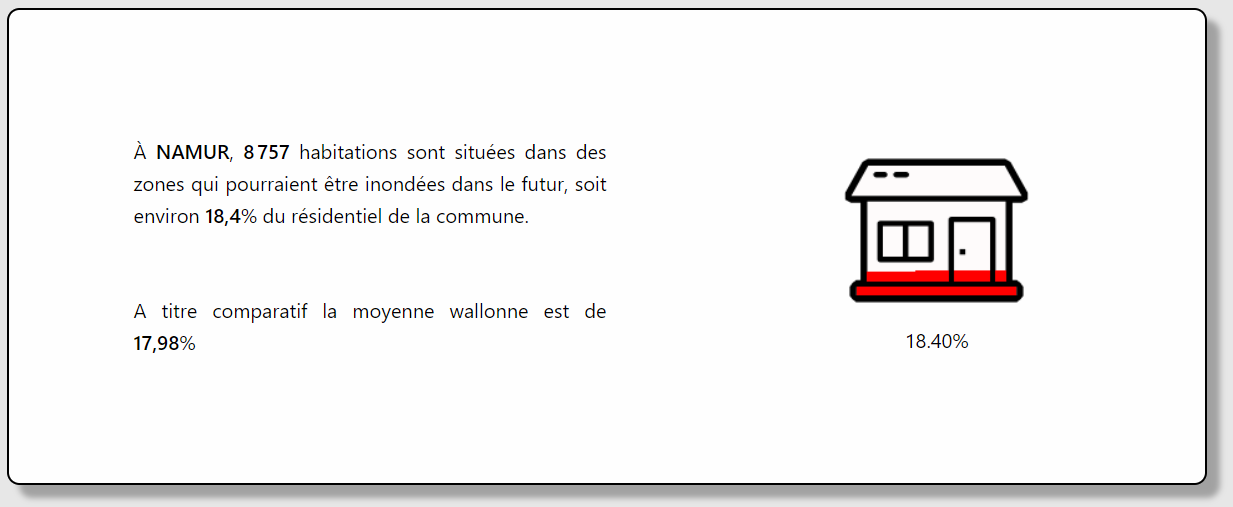 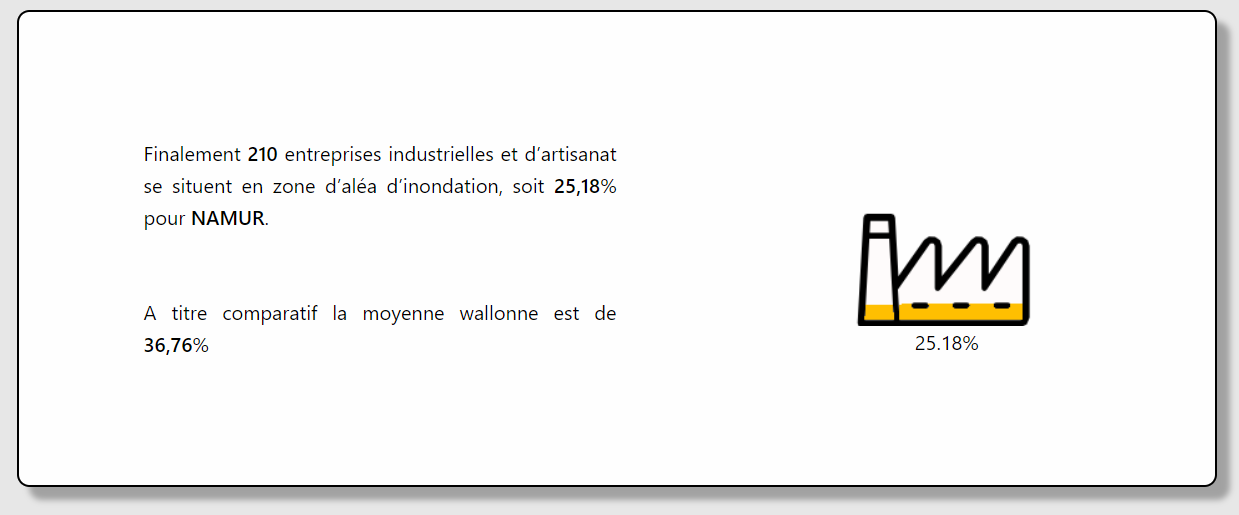 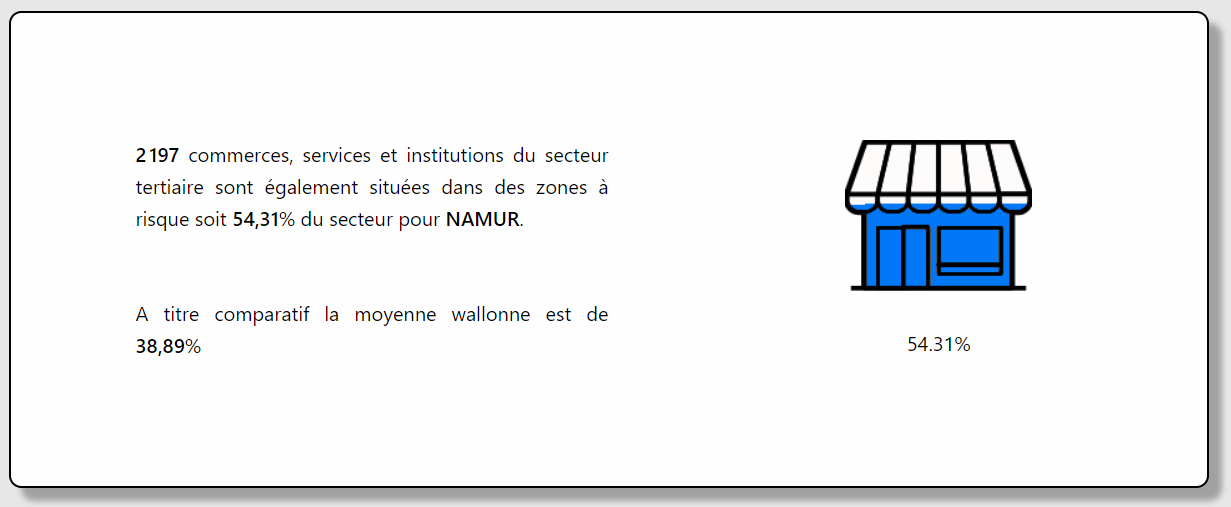 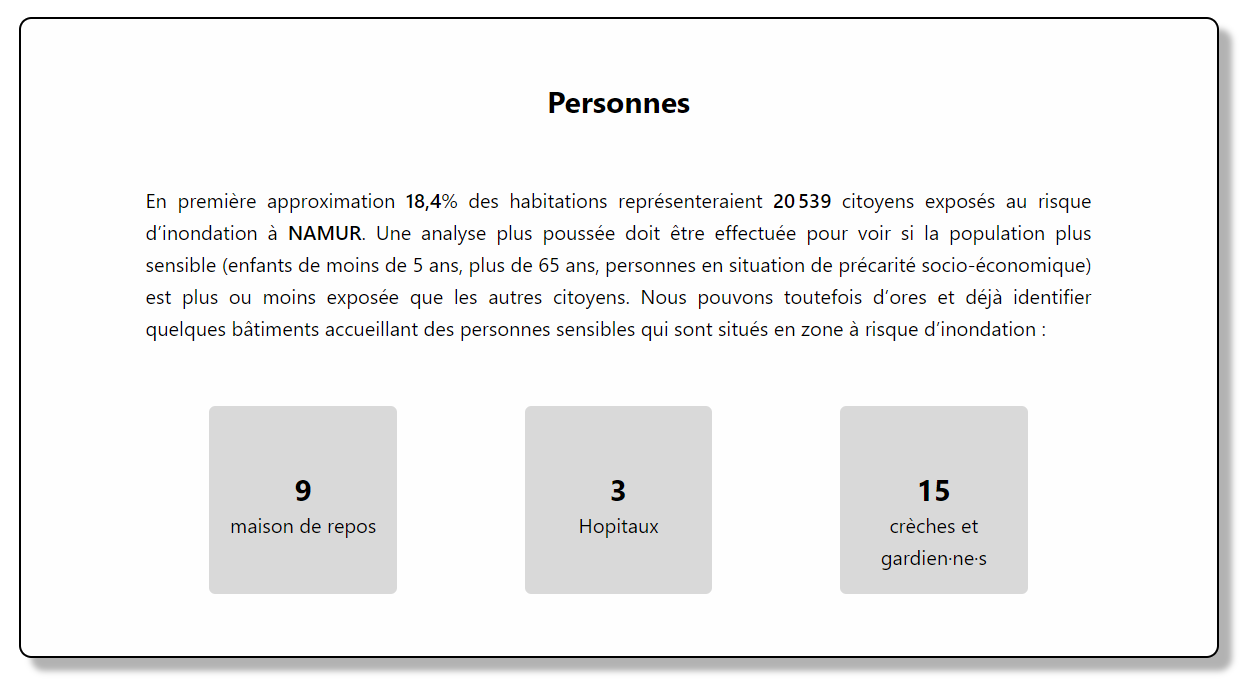